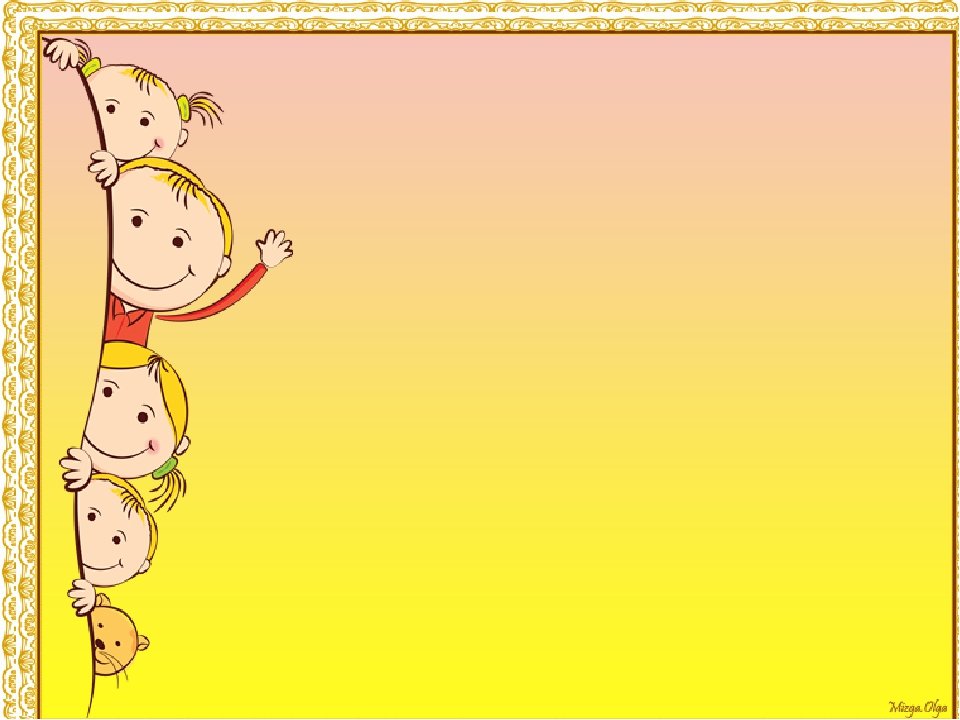 Коррекция нарушений развития 
обучающихся дошкольного возраста 
       с задержкой психического развития
и нарушением интеллекта
посредством использования 
инновационного конструктора ТИКО 
и камешков МАРБЛС
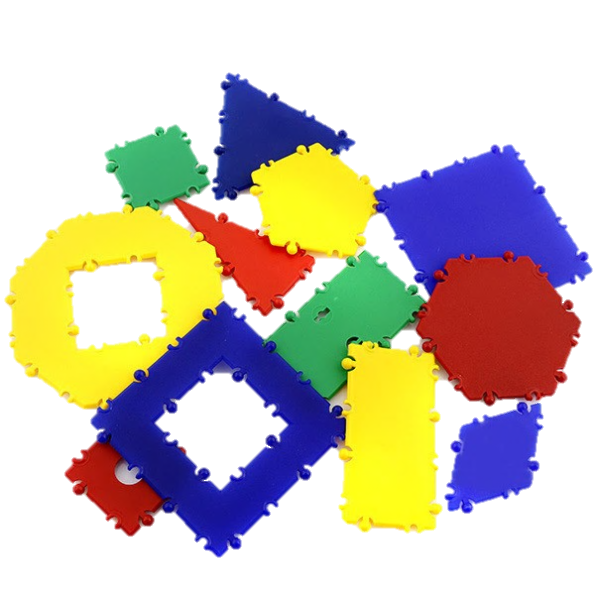 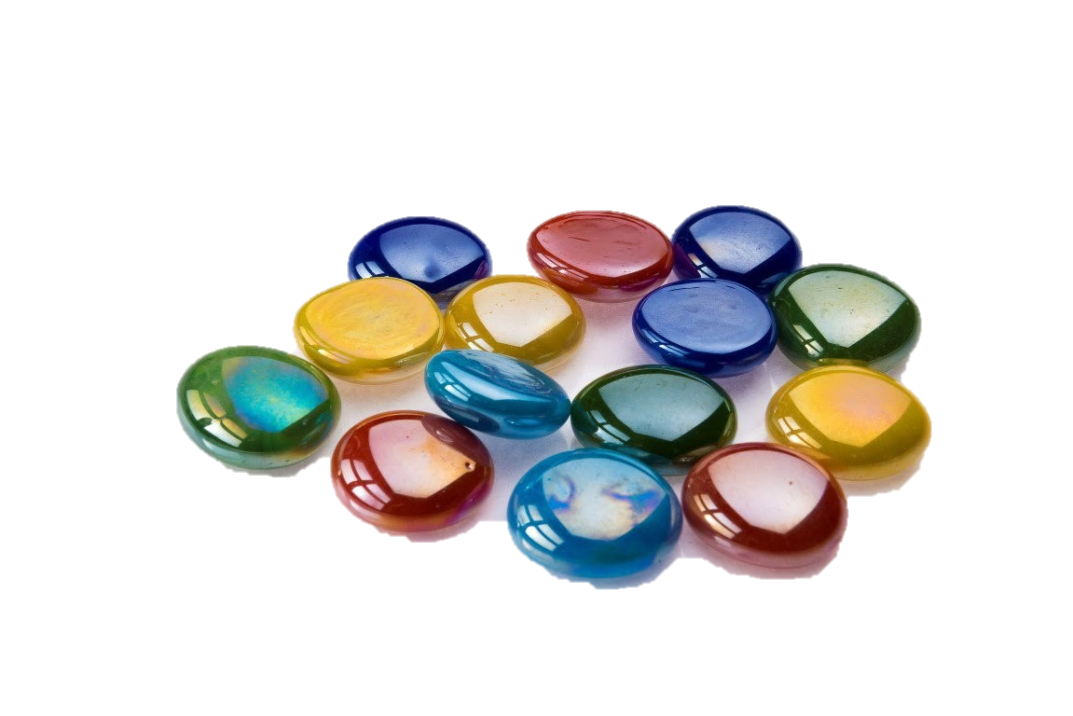 Учитель-дефектолог Пугина О.А.
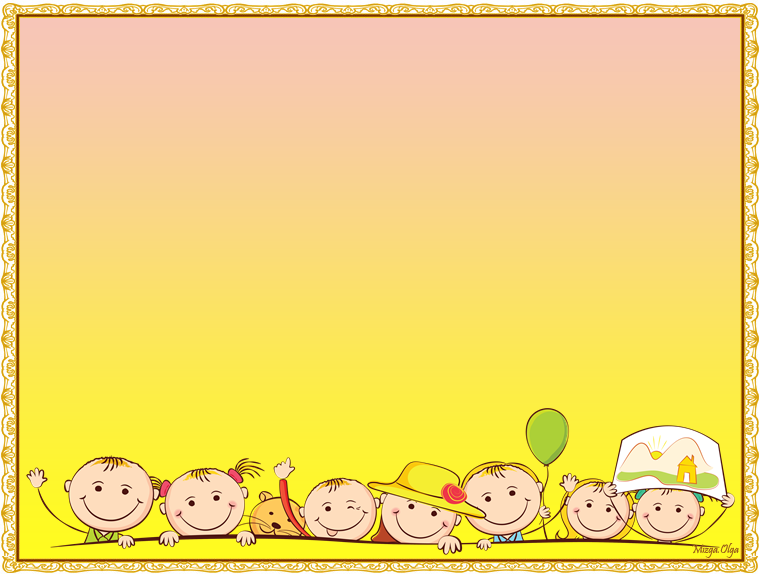 «Если сегодня мы будем учить так, 
как учили вчера,  
мы украдем у детей завтра»
Джон Дьюи
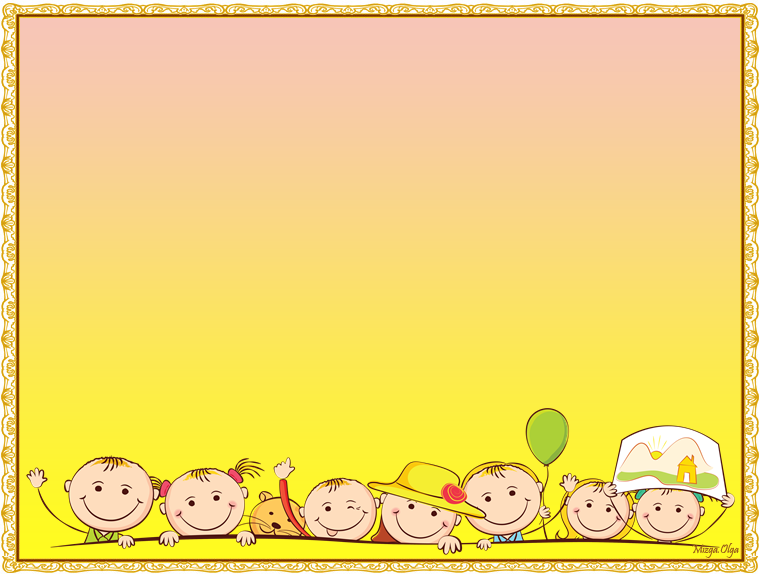 ФГОС ДО
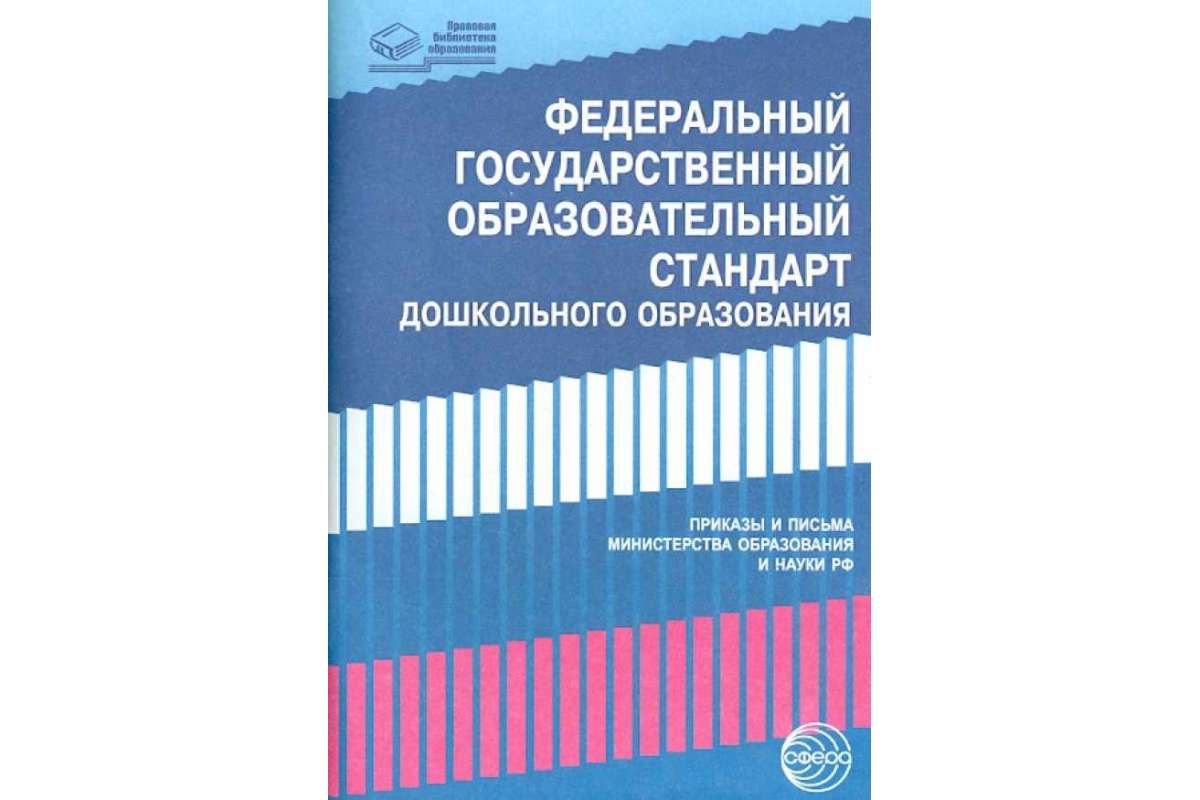 Игра является сквозным 
механизмом развития ребенка (п.2.7.)

Игра является основным видом деятельности детей, а так же формой организации детской 
деятельности (п.2.7.)
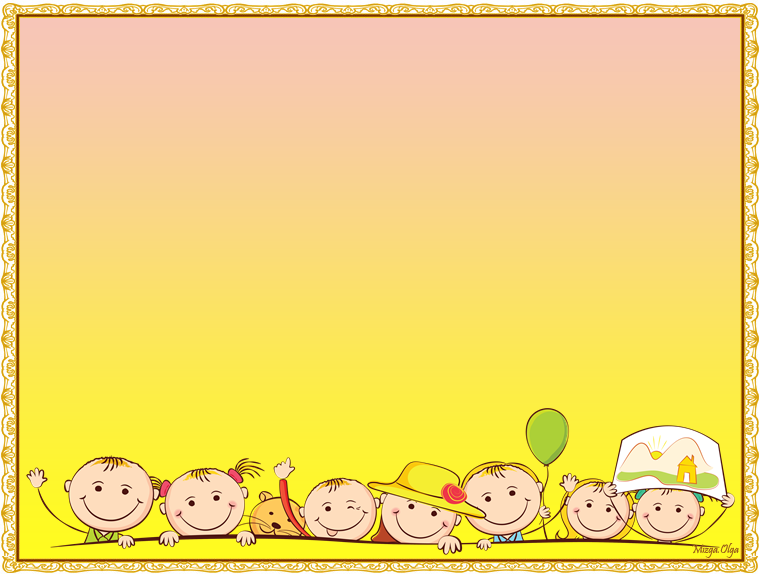 Интересно и привлекательно!
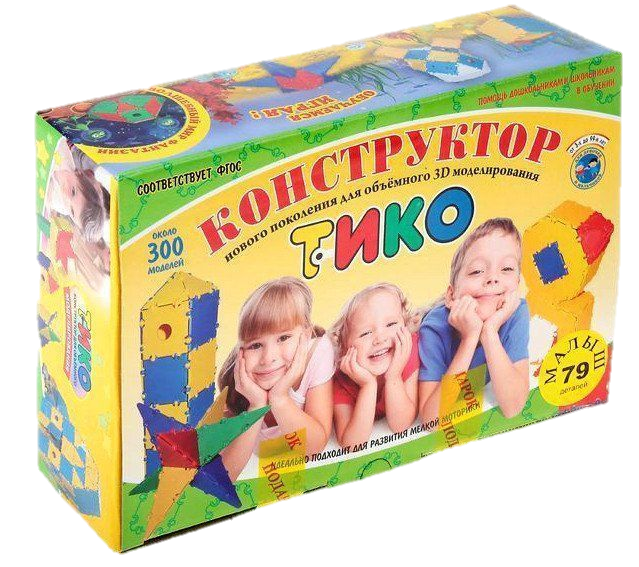 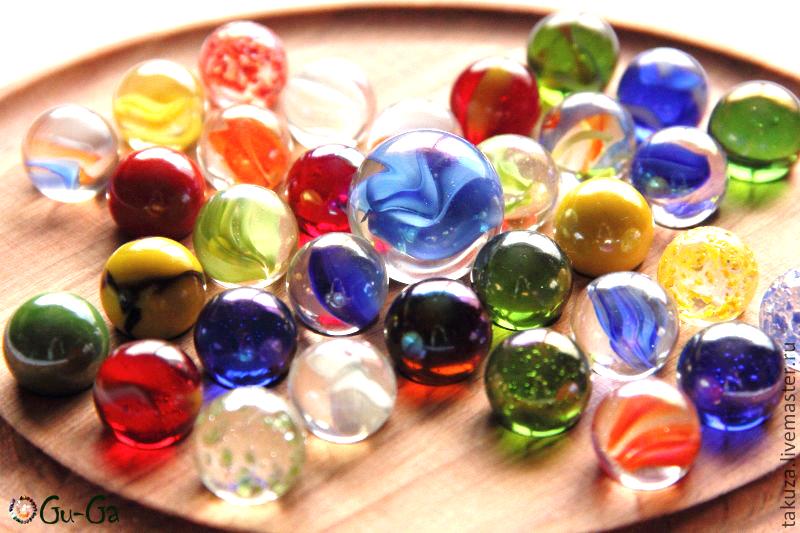 Трансформируемый 
Игровой Конструктор 
для Обучения 
(ТИКО)
Камешки 
Marbles
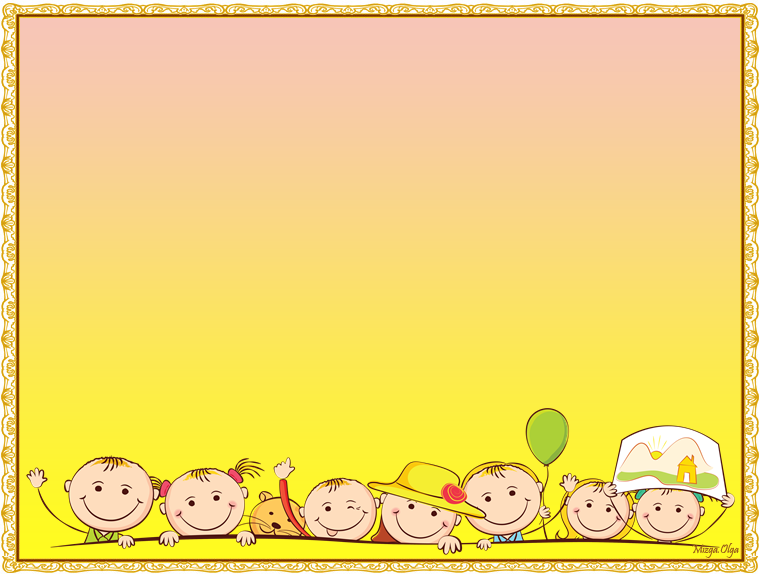 Инновационная разработка
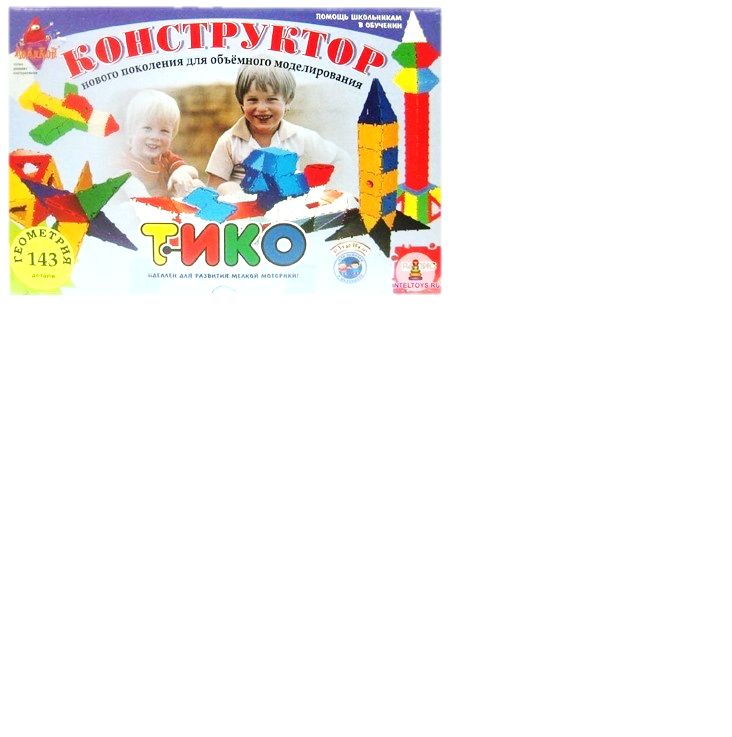 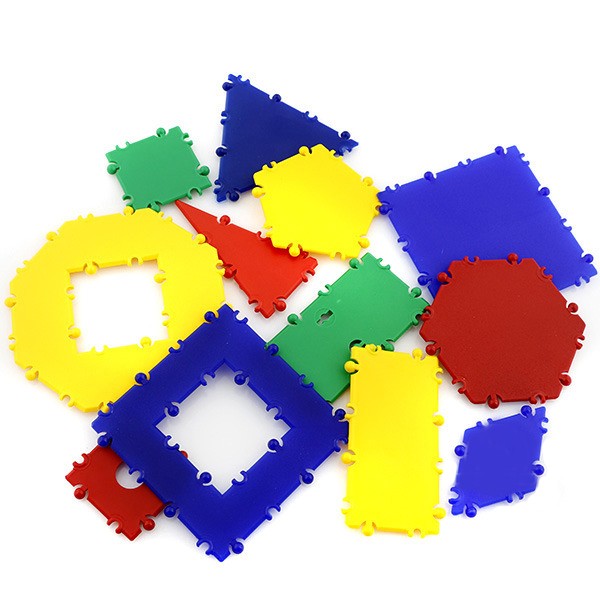 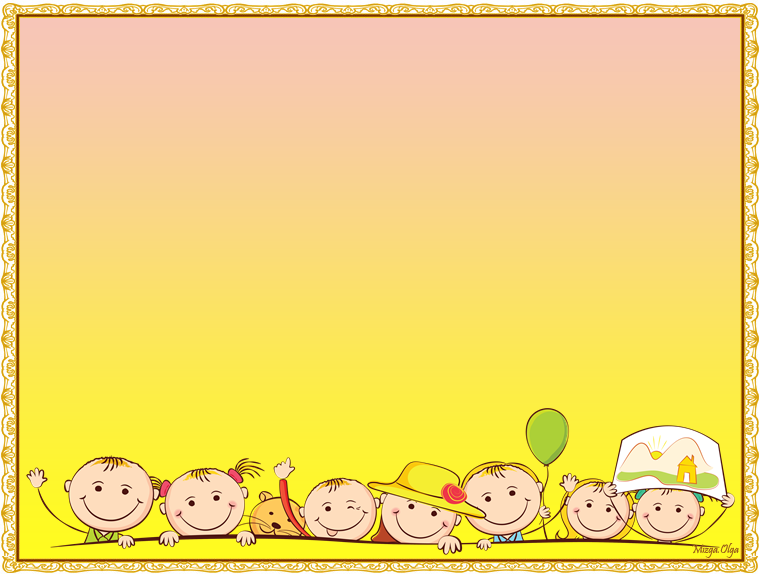 Сенсорные эталоны
Цвет
Размер
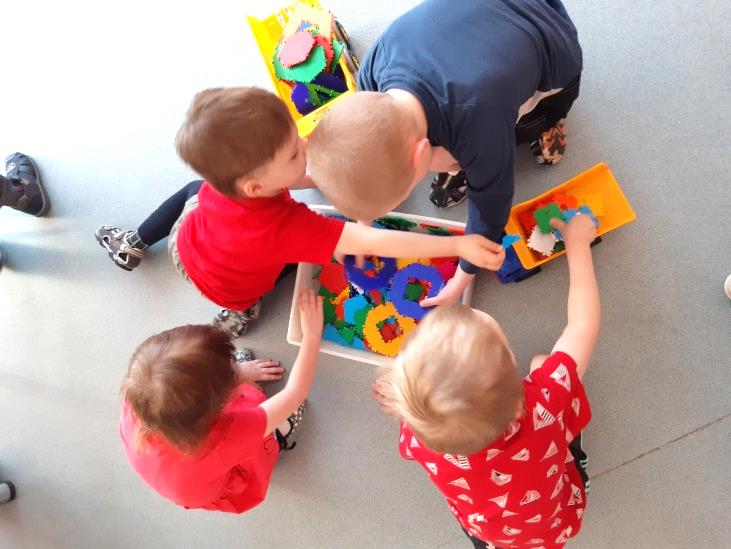 Форма
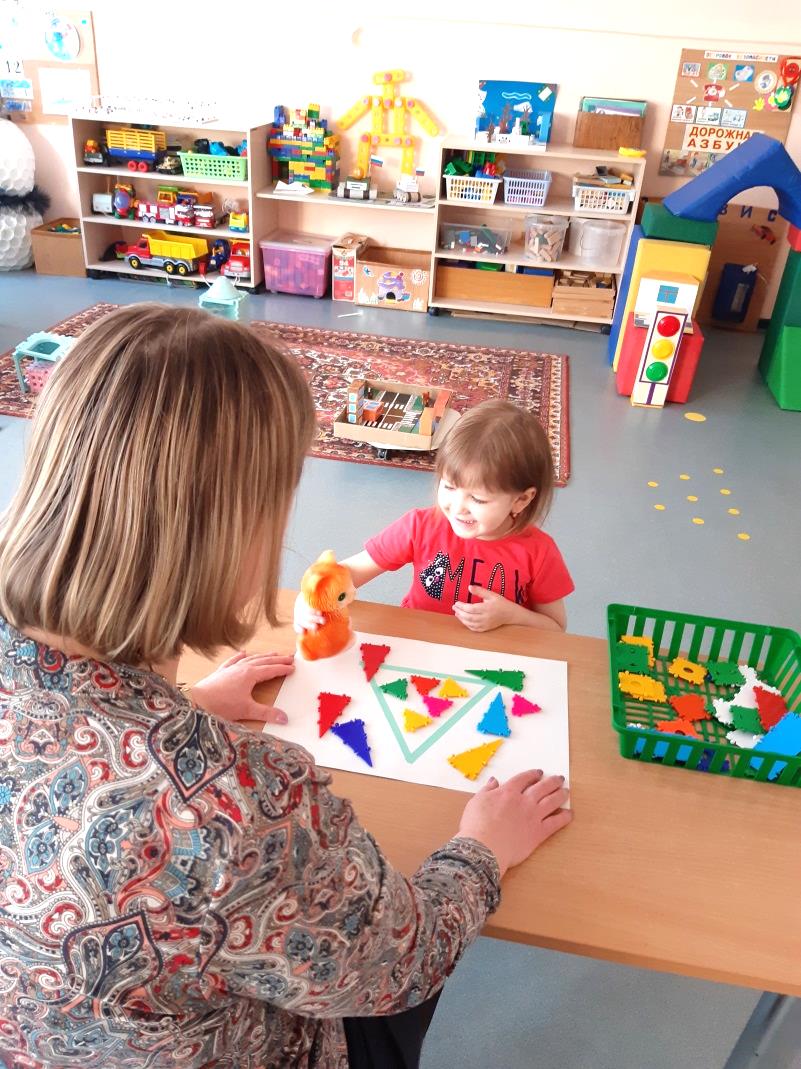 «Помоги мышке перебрать 
зернышки по цвету 
и форме»
«Нагрузи большие детали 
 в большой грузовик, 
а маленькие – в маленький»
«Угости котенка печеньем
Треугольной формы»
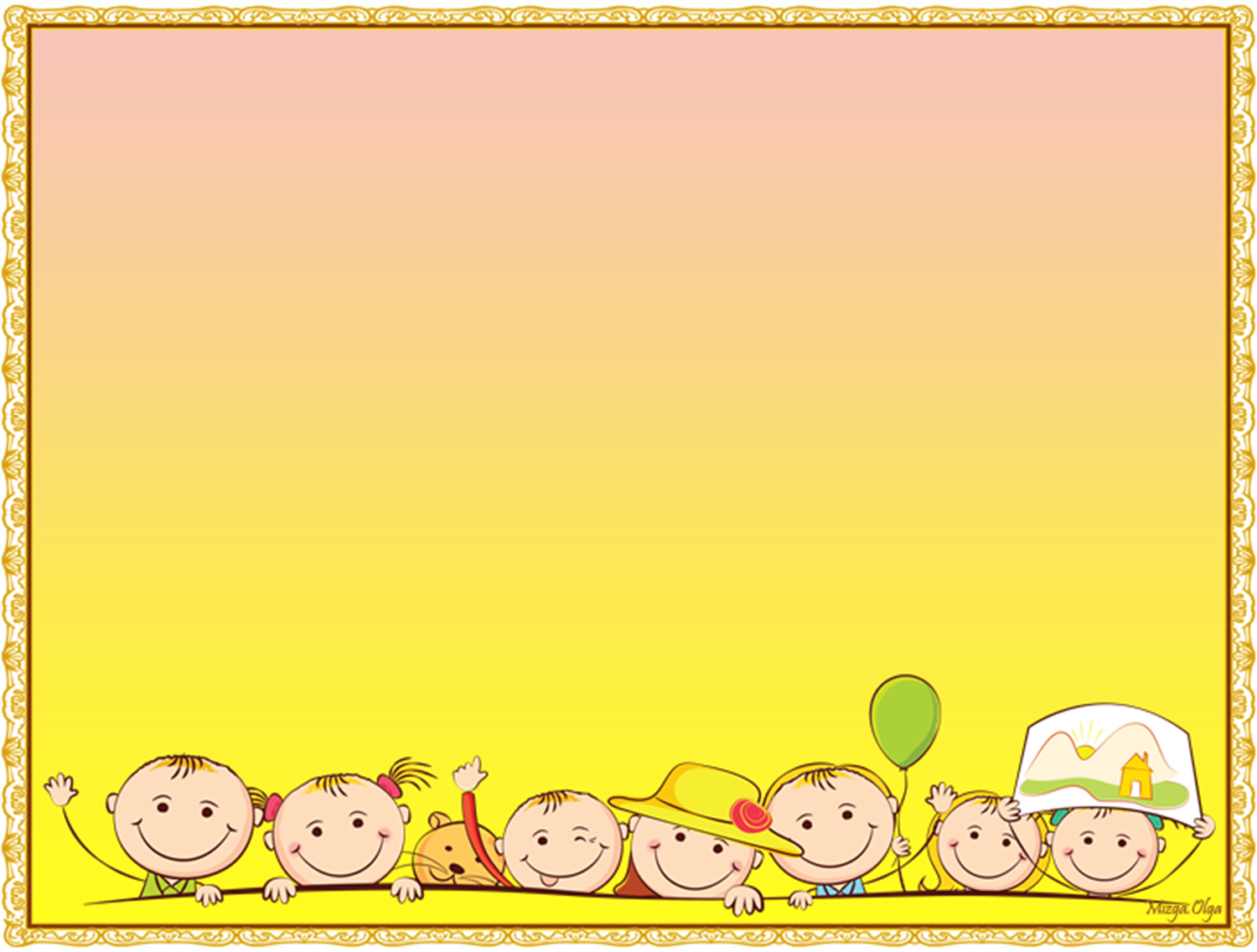 Психические процессы
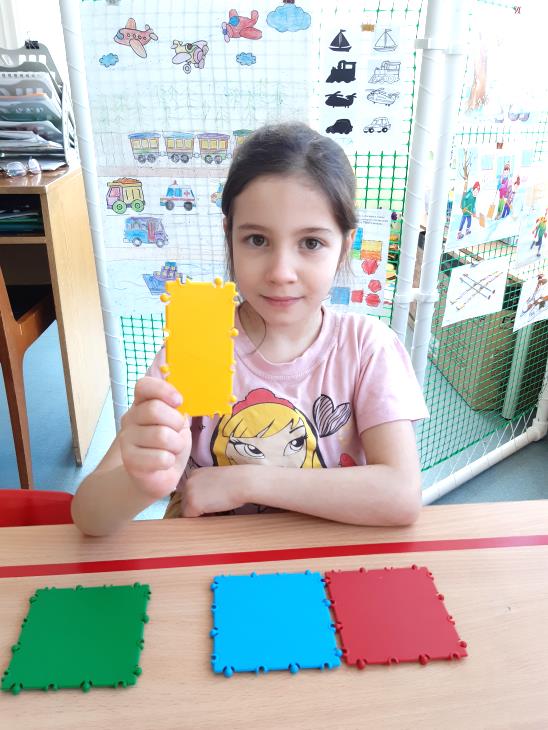 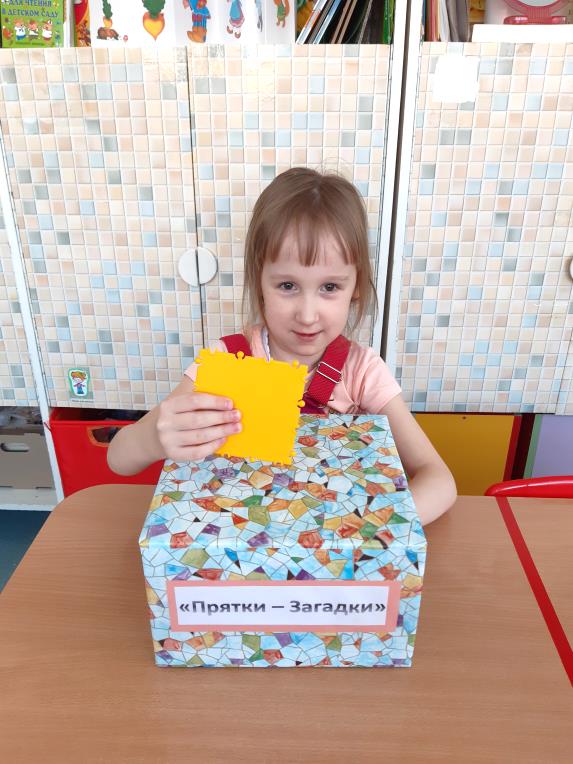 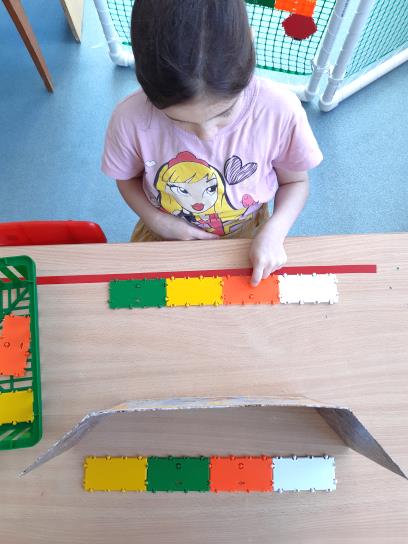 «Прятки – 
загадки»
«Четвертый 
лишний»
«Посмотри, запомни, повтори»
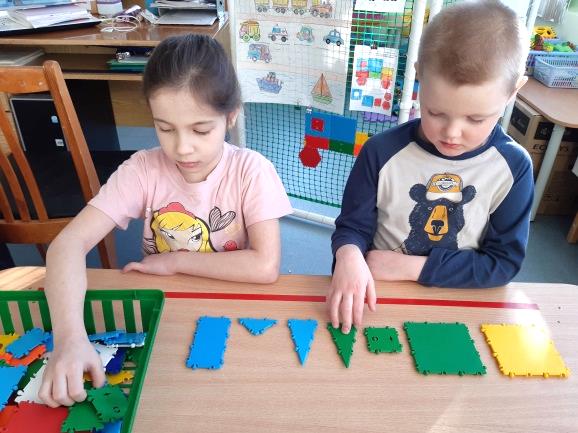 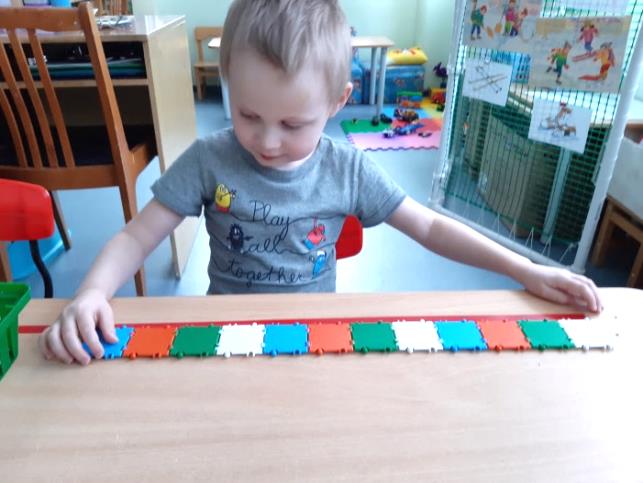 «Превращение 
фигуры»
«Продолжи 
ряд»
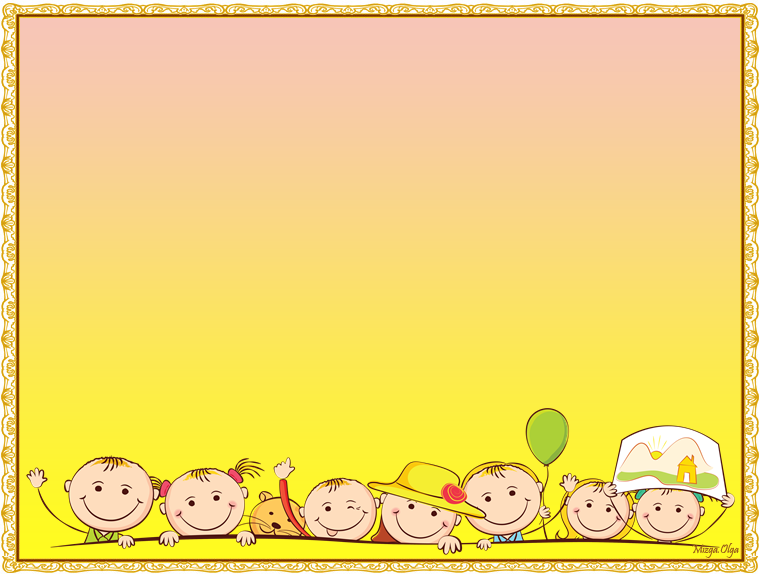 Личностные качества
(самоконтроль,  способность к волевому усилию)
Психические процессы
Мелкая моторика
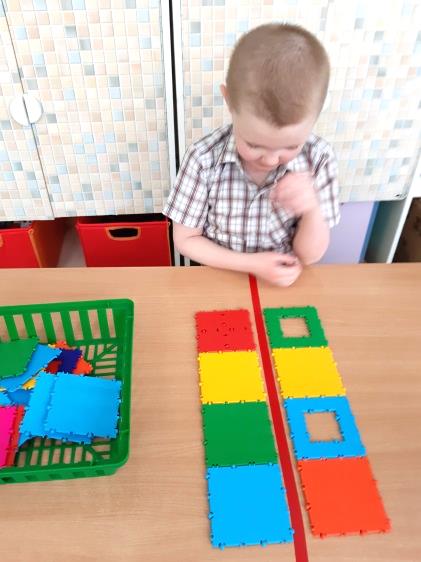 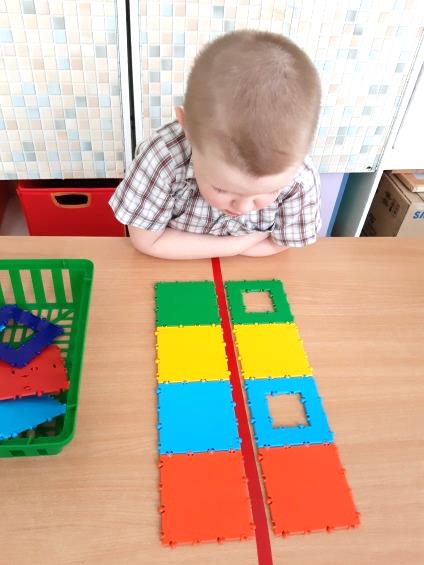 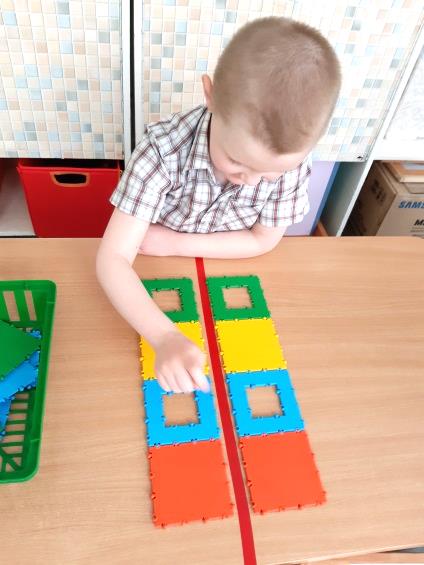 Игровое задание «Зеркало»
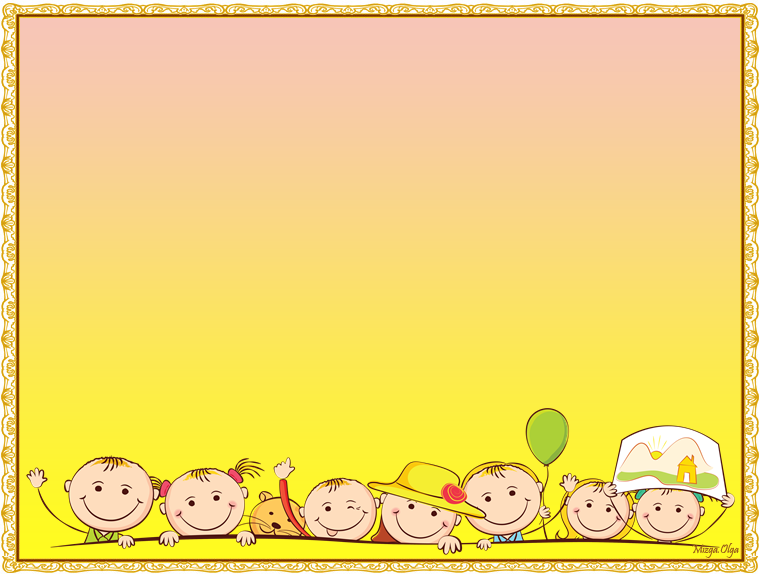 Анализ, синтез, психические процессы, 
мелкая моторика
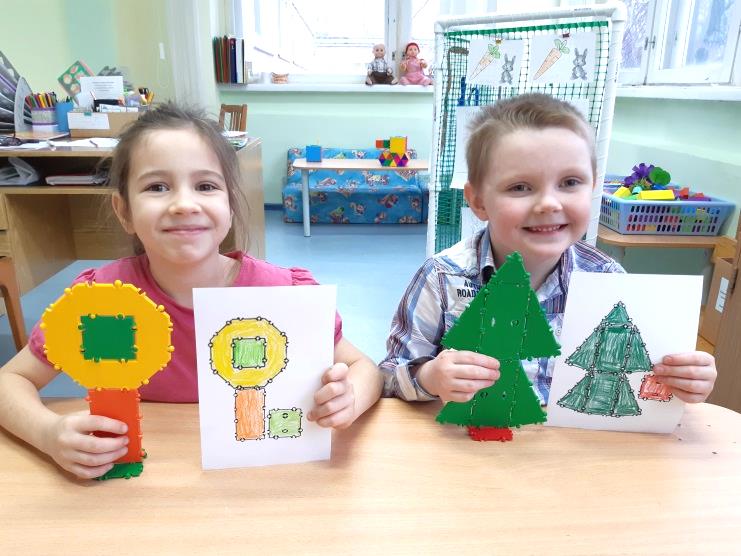 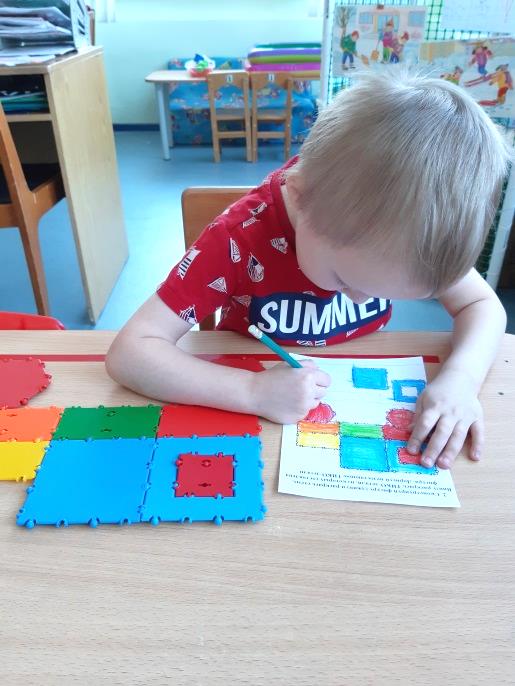 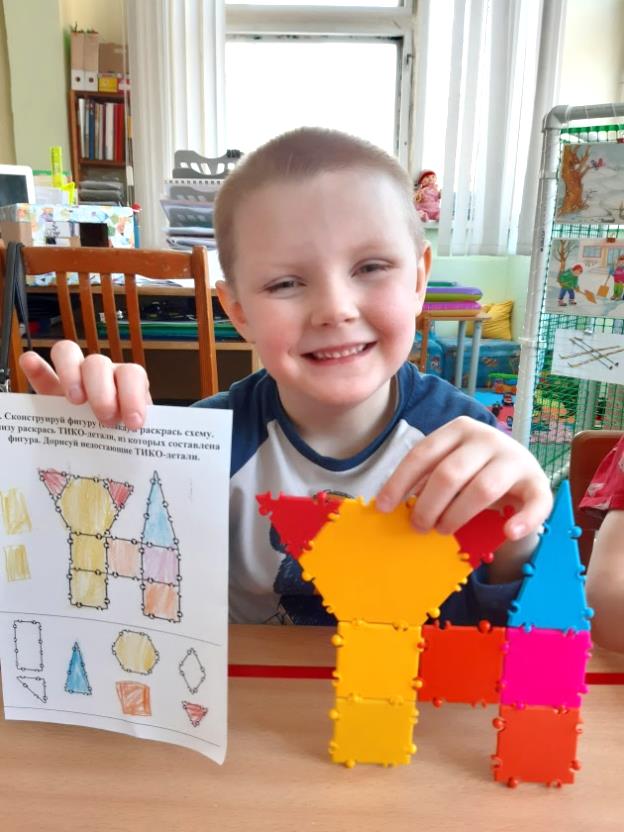 Плоскостное моделирование по полным схемам.
Задания: «Какая фигура лишняя», «Какой фигуры не хватает?»
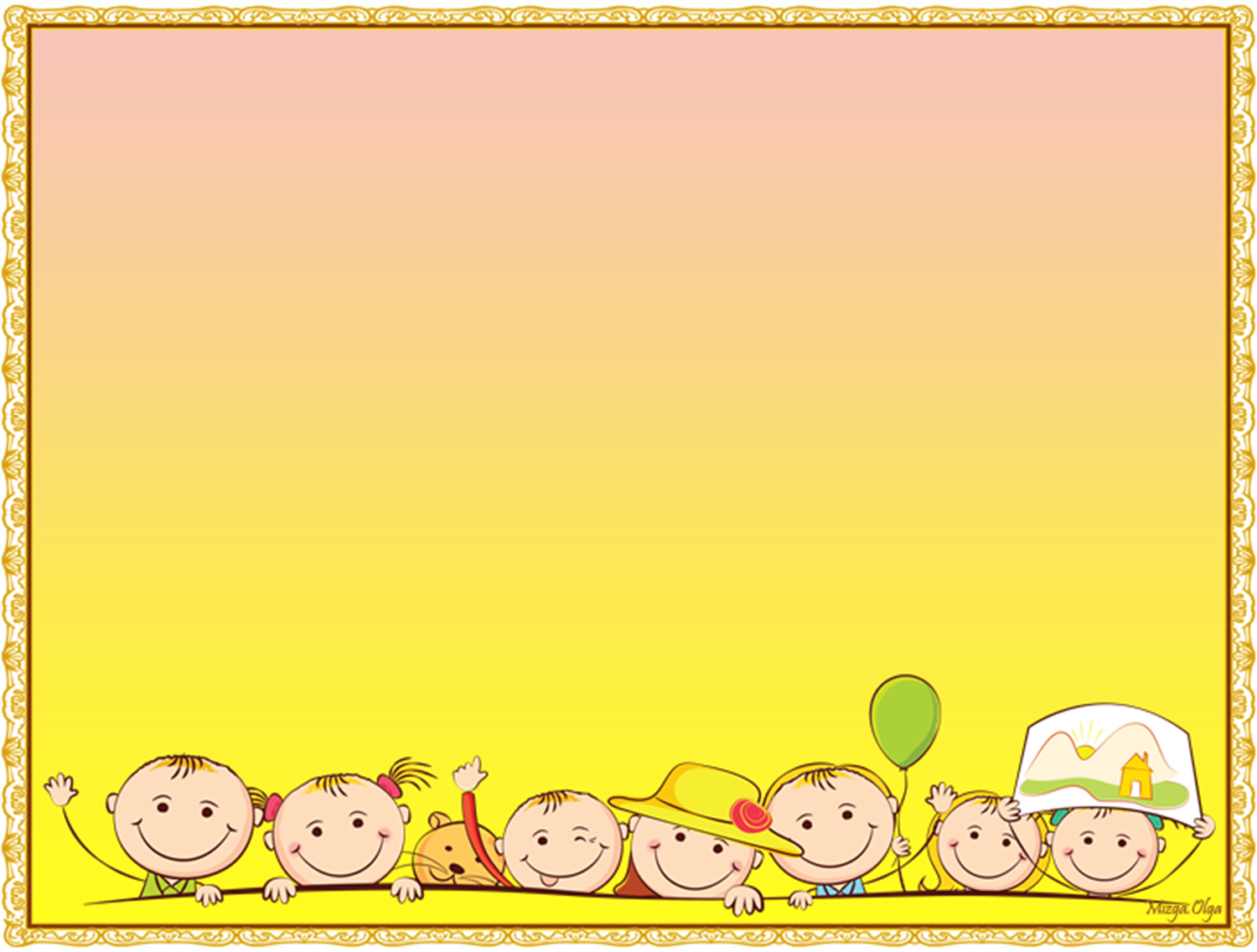 Объемное моделирование 
по схемам  –  образцам
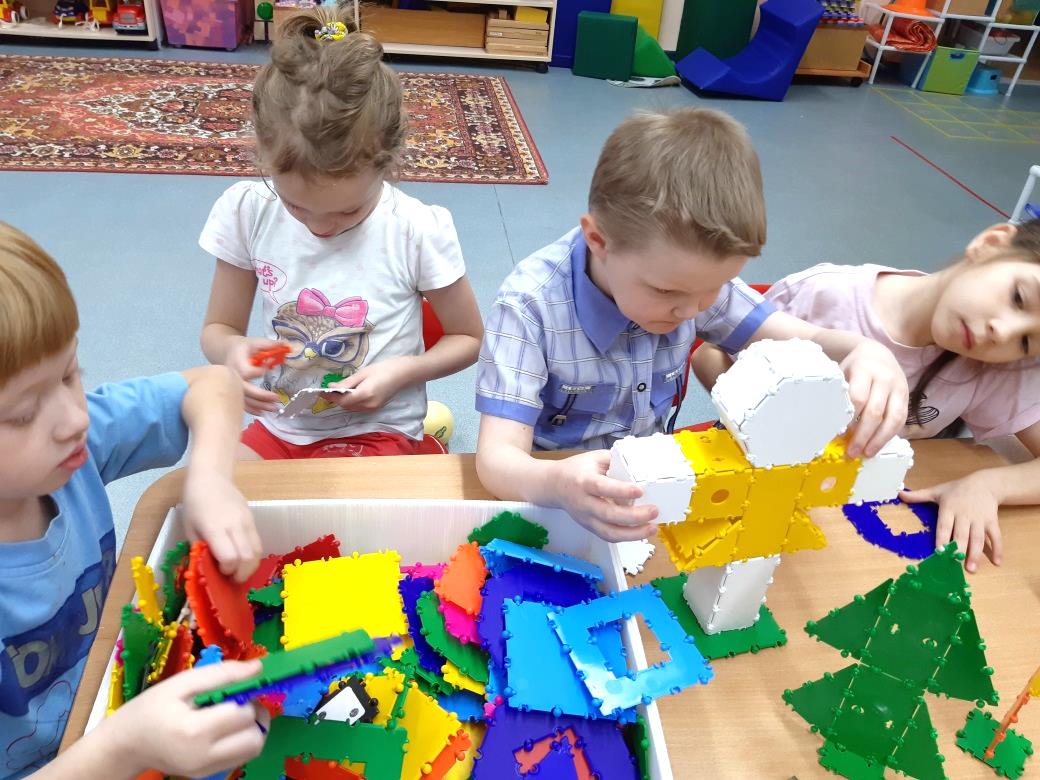 Интересно и увлекательно!
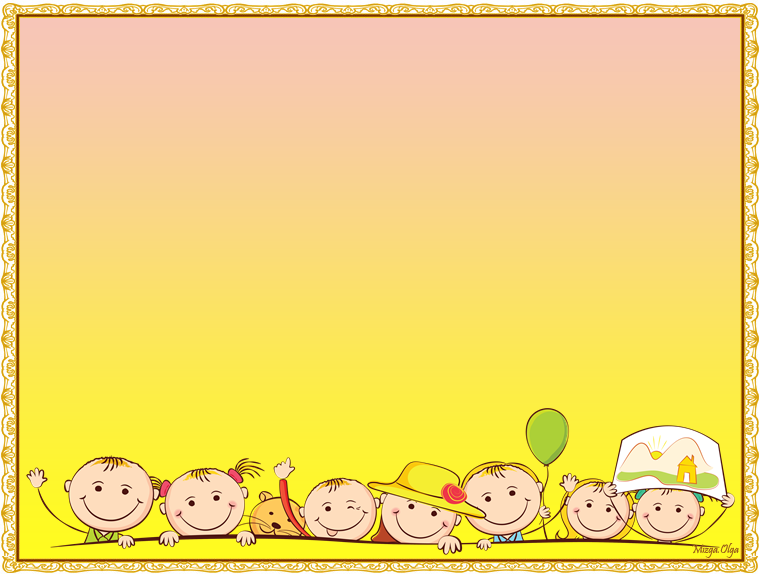 Игровая деятельность
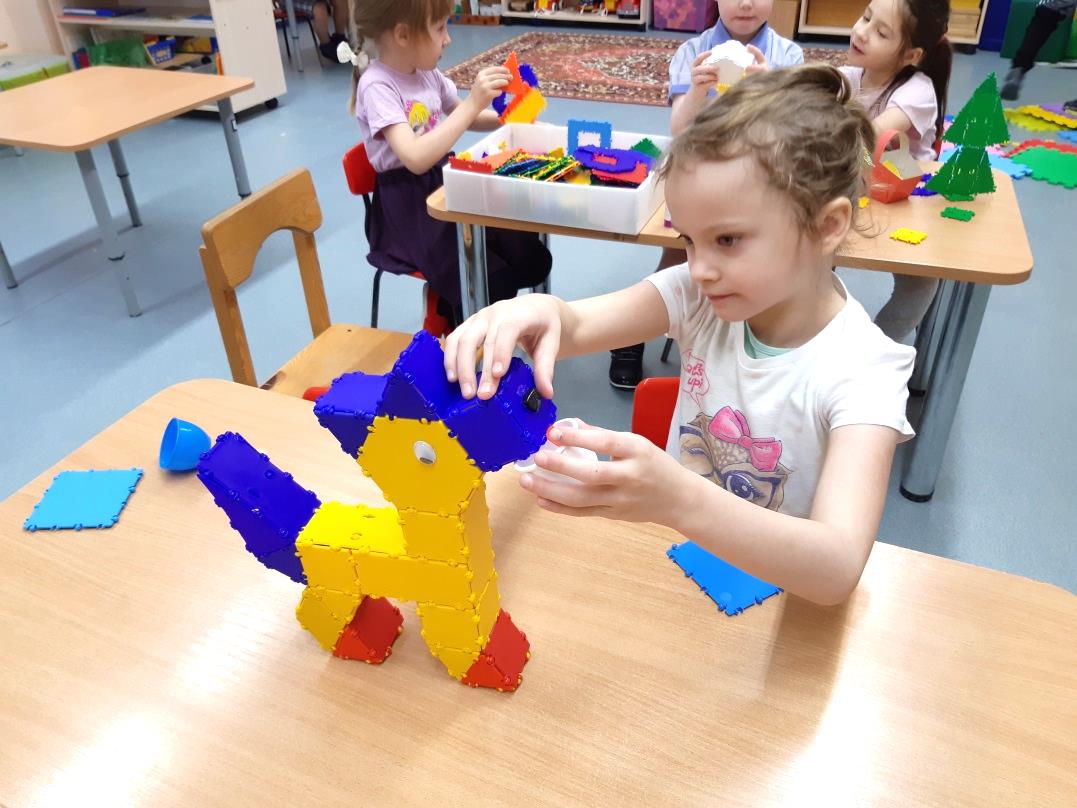 САМИ сделали  – САМИ играем!»
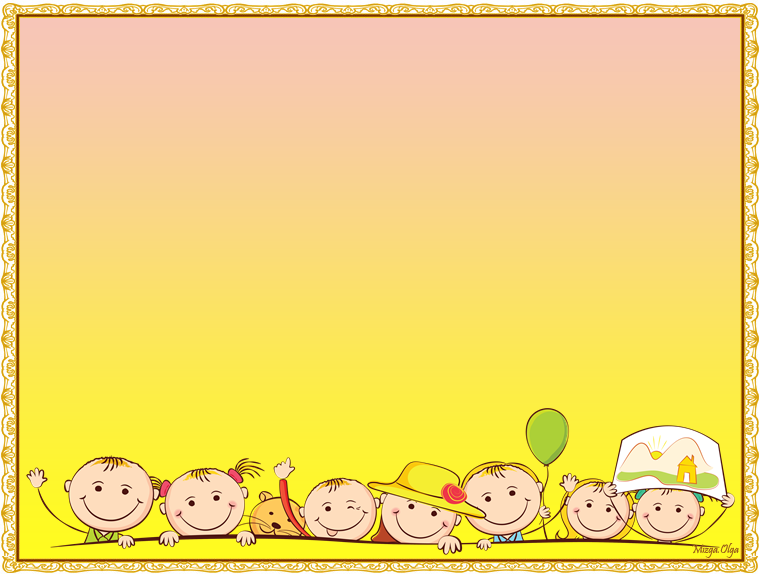 Камешки Marbles,
декоративные кристаллы
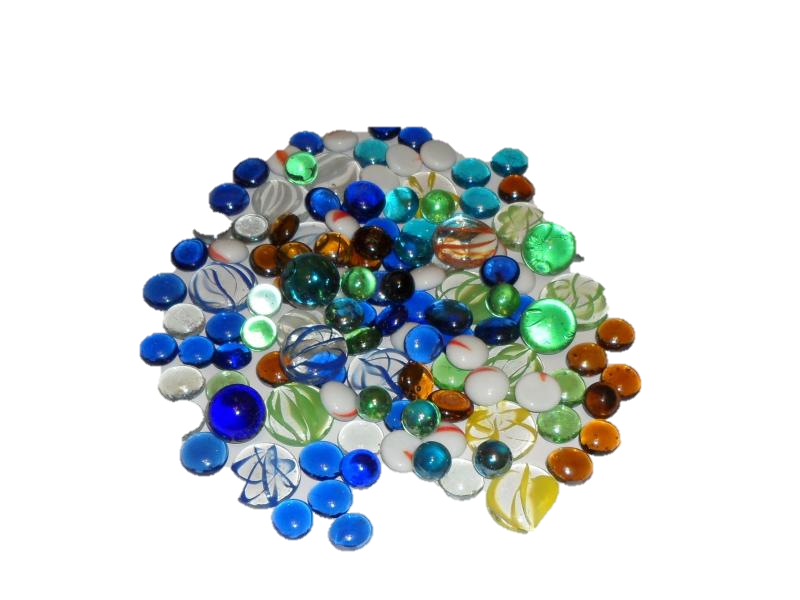 Наши «драгоценности!»
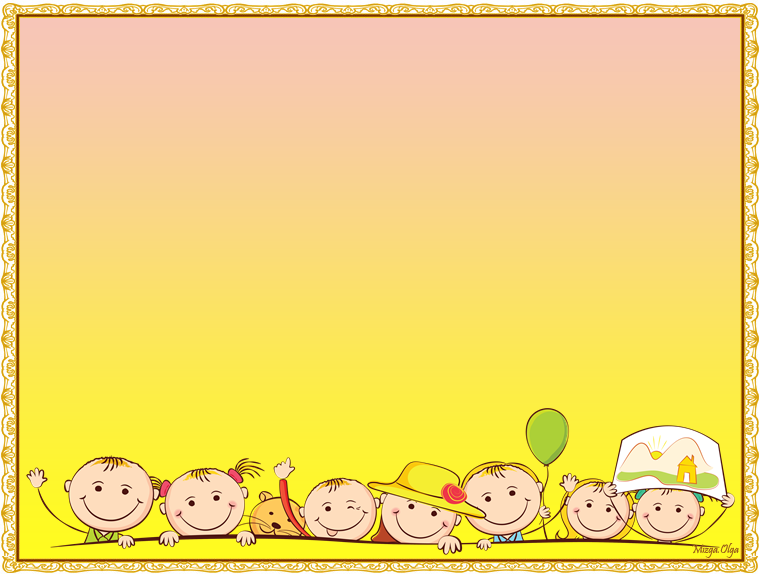 Зрительно – моторная координация
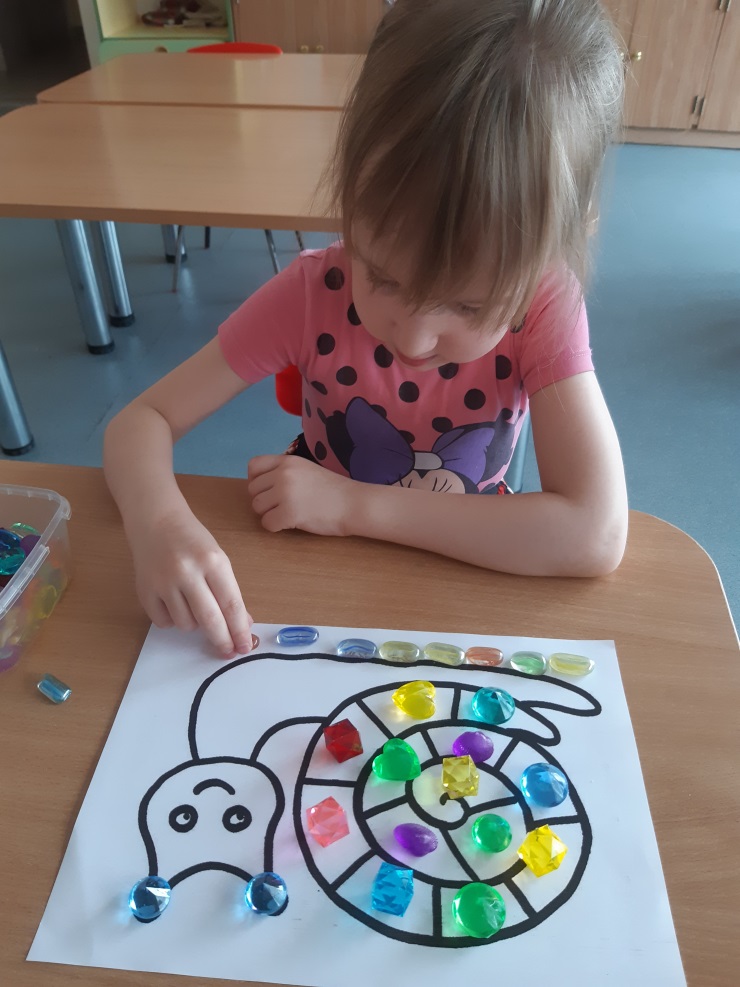 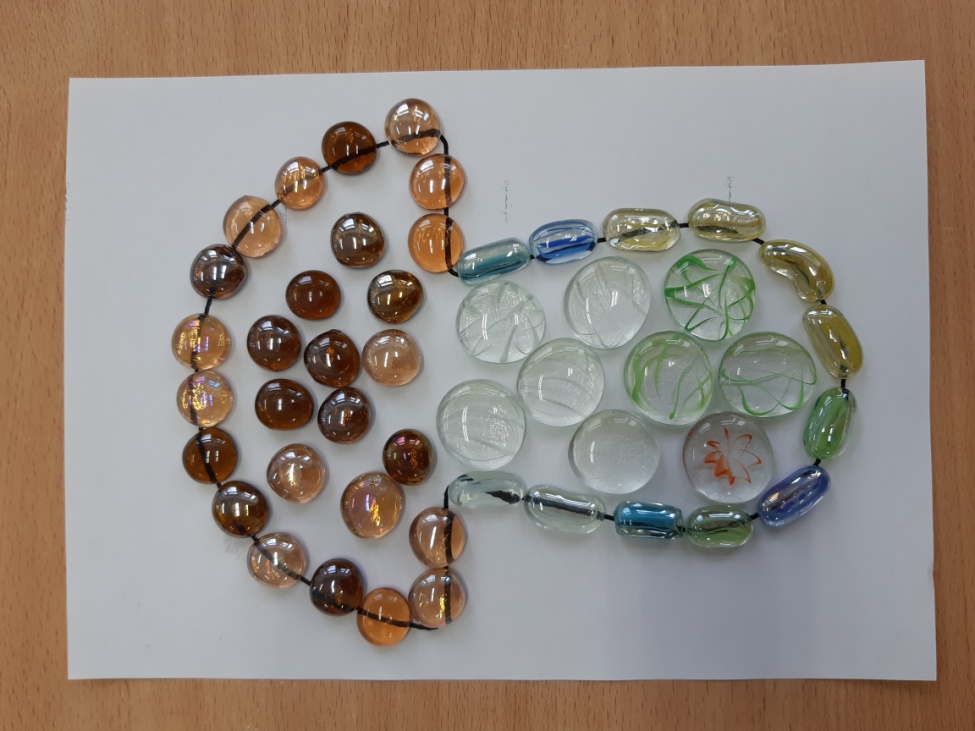 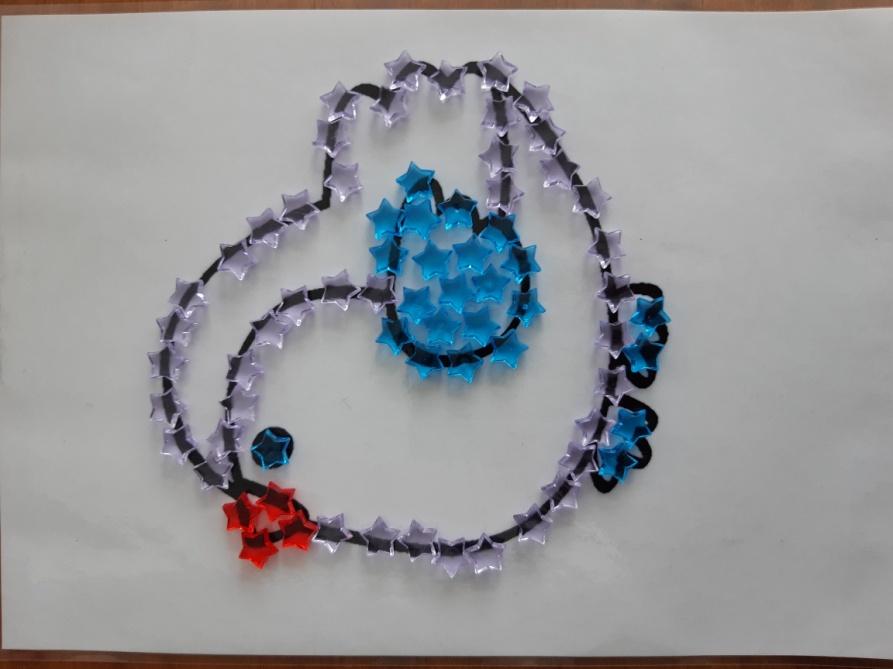 Выкладывание по контуру, 
заполнение изображения
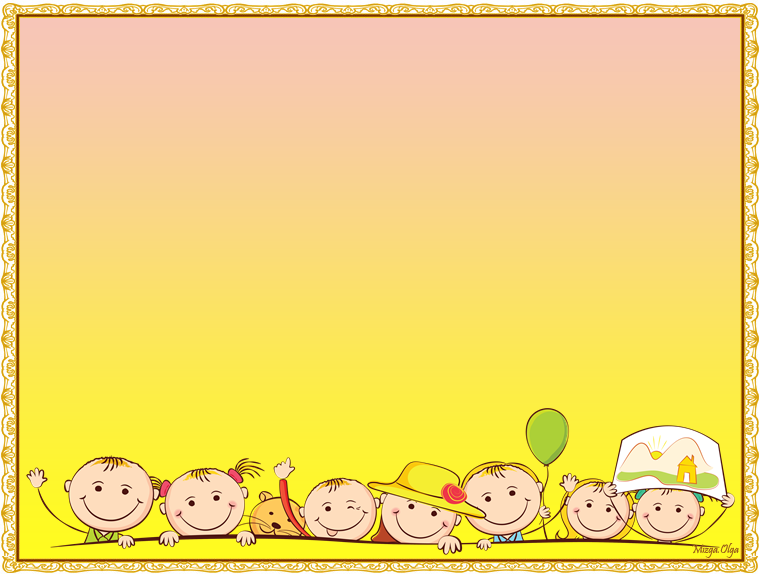 Развивающее панно «Дружные ребята»
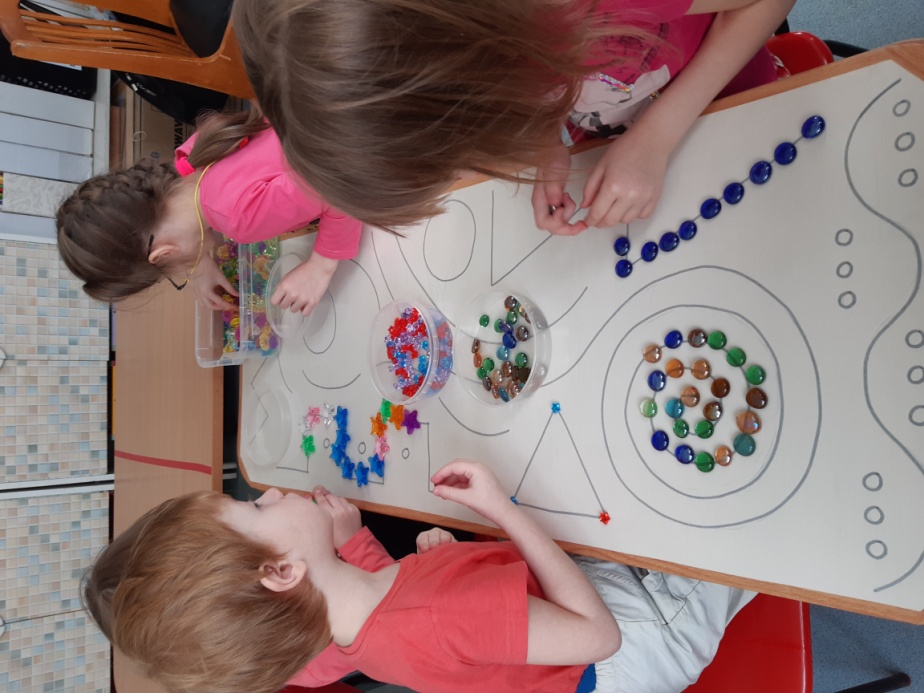 Способствует развитию:
  коммуникативных навыков;
  ориентировки в пространстве;
  ВПФ;
  зрительно-моторной координации
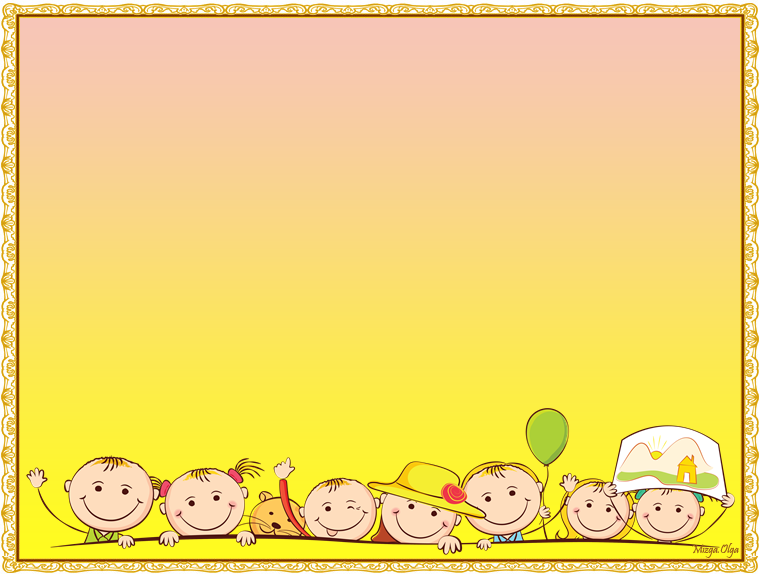 «Раскрашивание»  
камешками и кристаллами
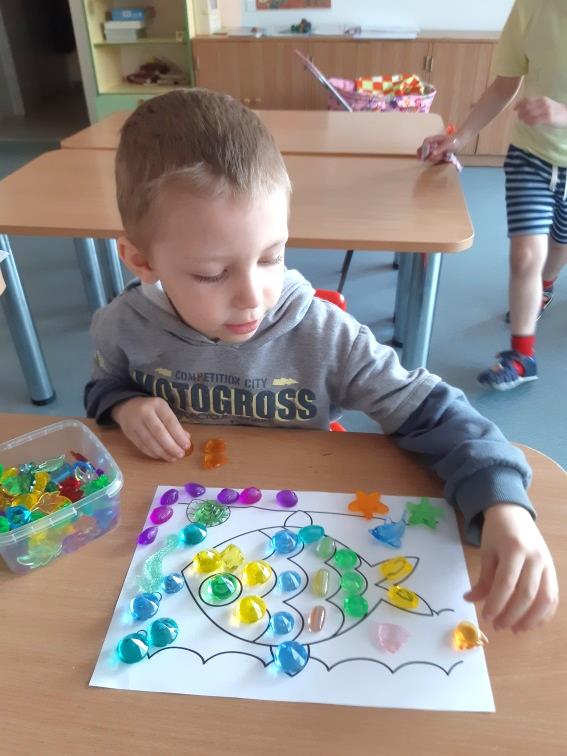 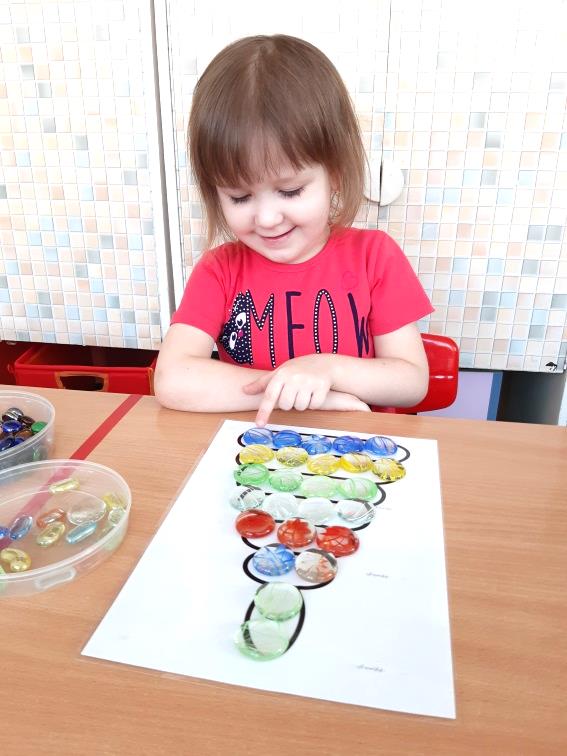 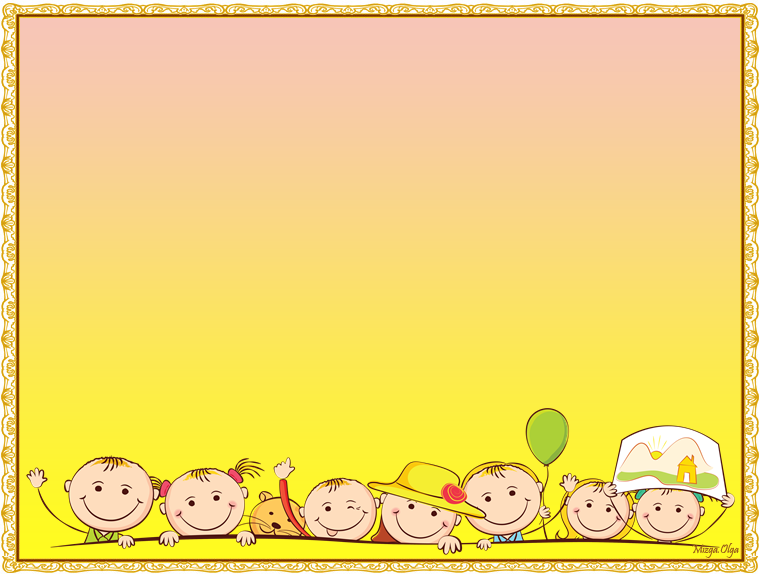 Игровые задания  на развитие 
мыслительных  процессов
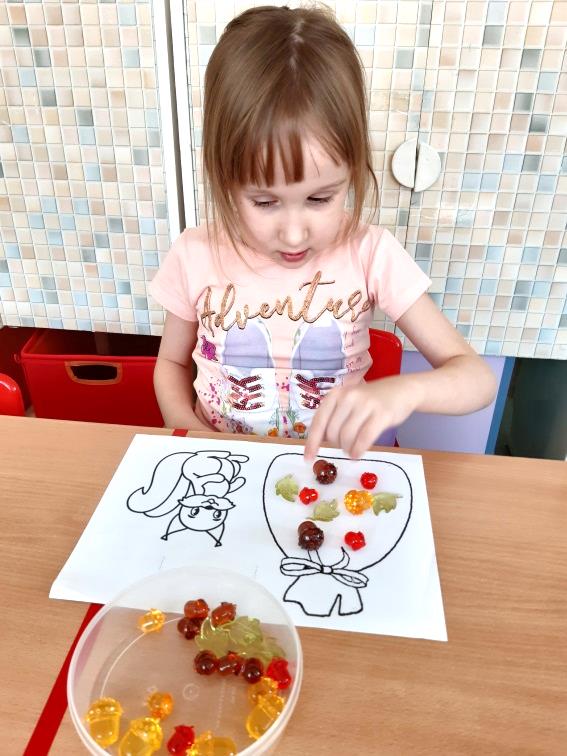 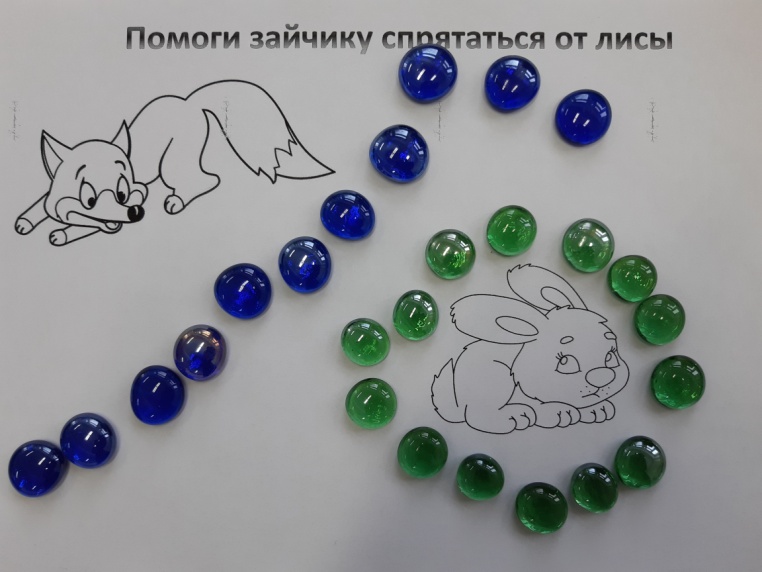 «Помоги зайчику
спрятаться от лисы»
«Мешок 
подарков»
«Бусы для 
лисички – 
модницы»
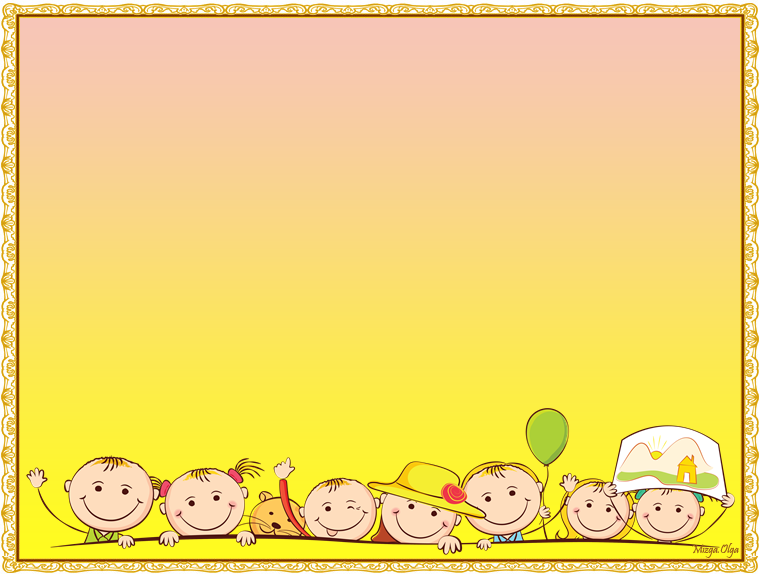 Дидактическое пособие «Волшебный квадрат»
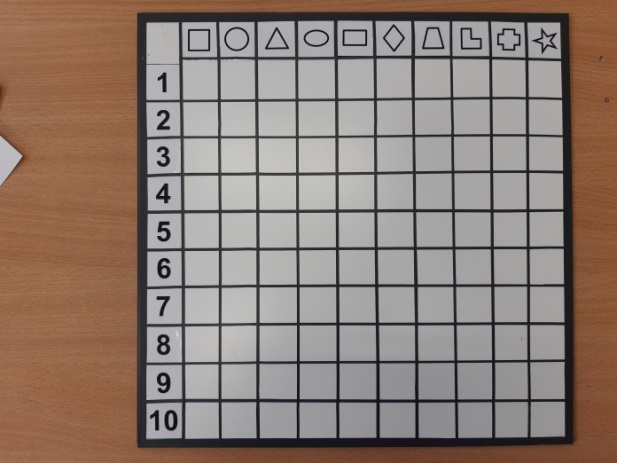 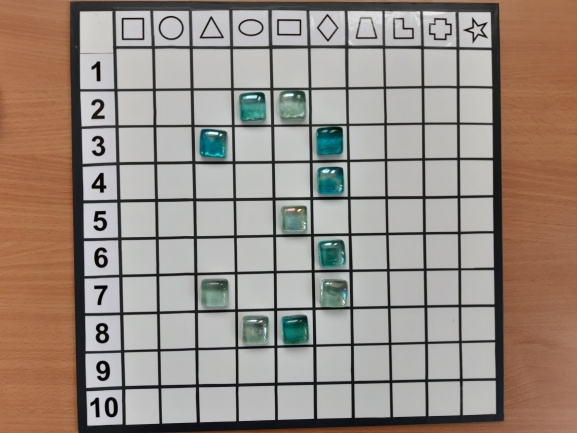 «Цифра 3»
Поле
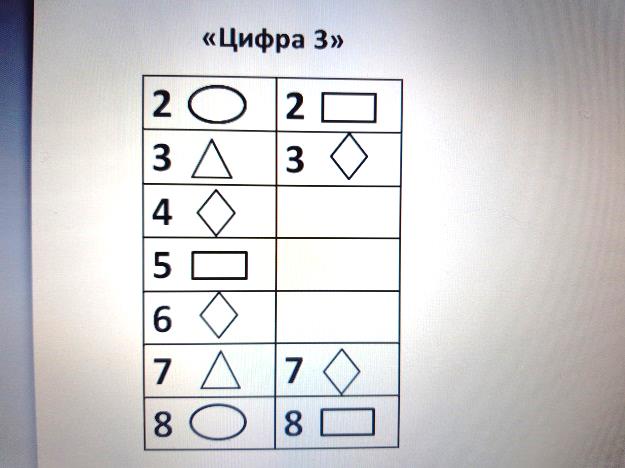 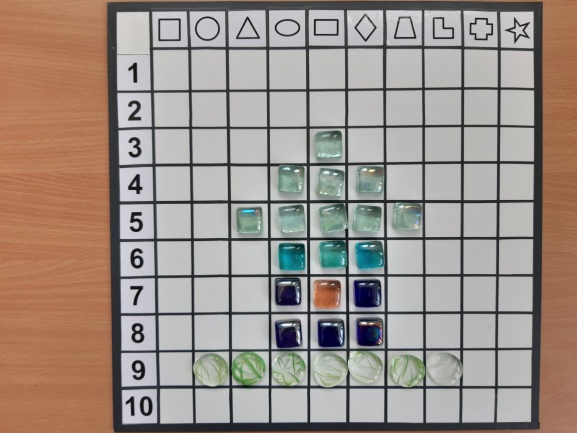 психические процессы;
  зрительно-моторная координация;
  ориентировка на плоскости;
  навыки счета;
  геометрические фигуры
Схема
«Домик»
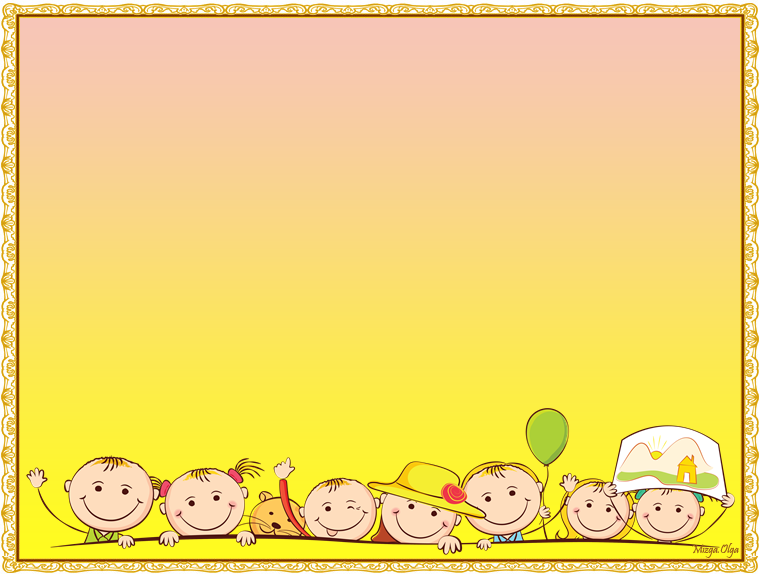 Играем с буквами и цифрами
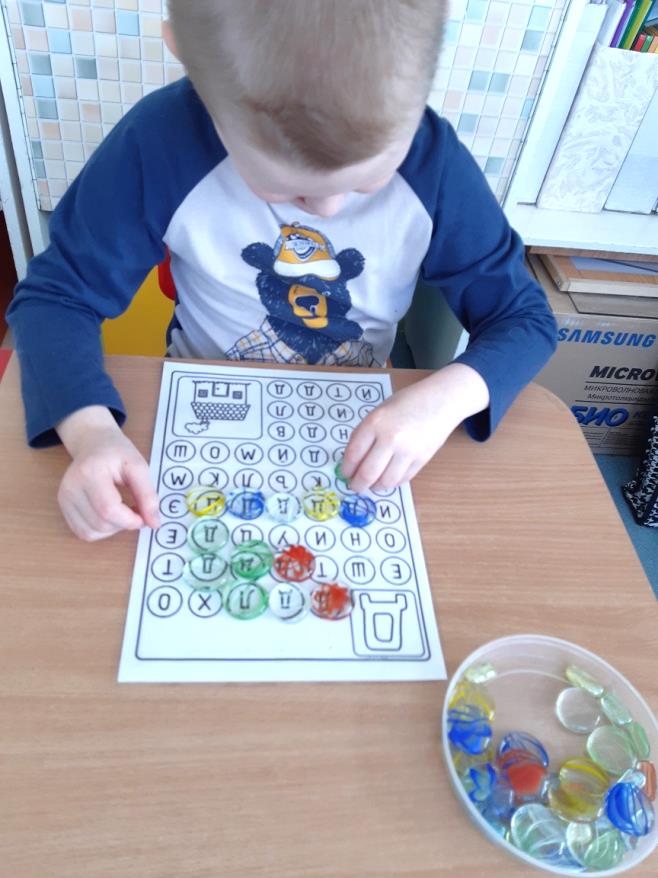 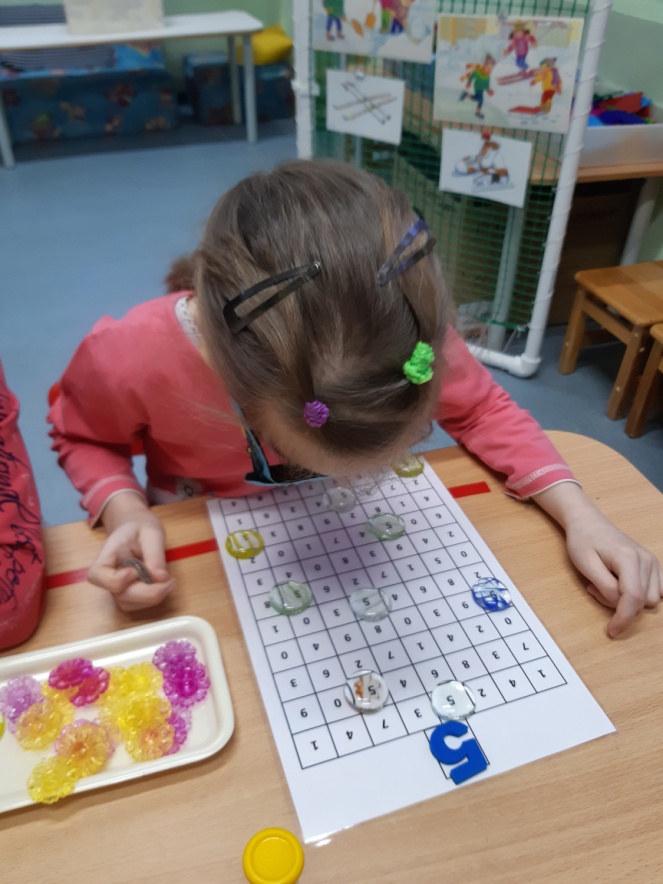 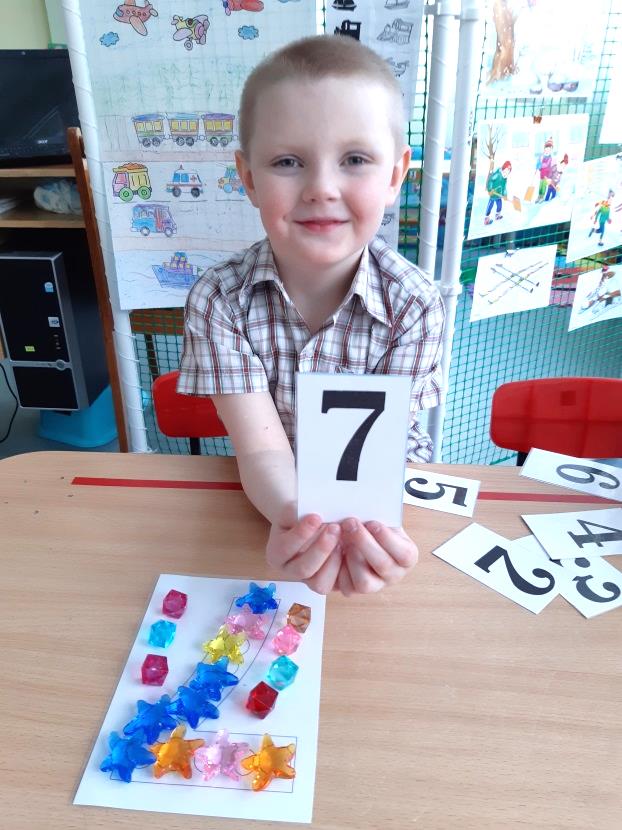 «Проведи букву «Д» 
к своему Домику
«Укрась цифру»
«Найди цифру»
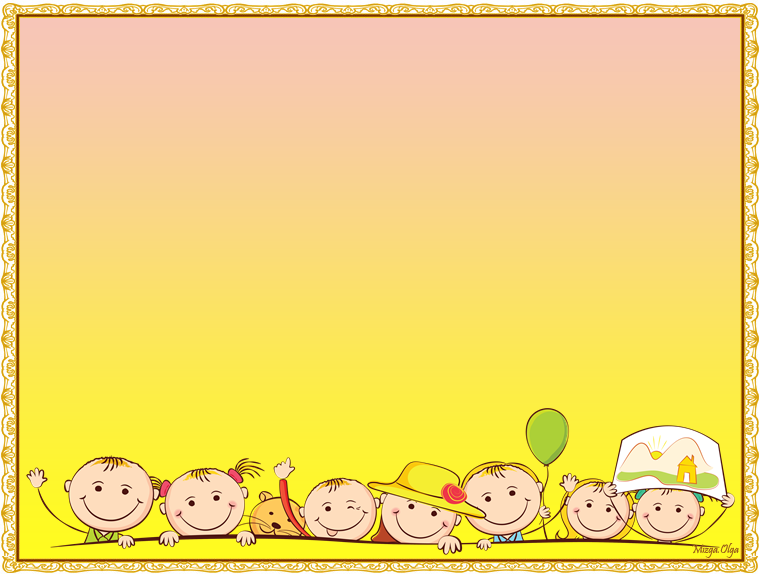 Выкладывание по образцу
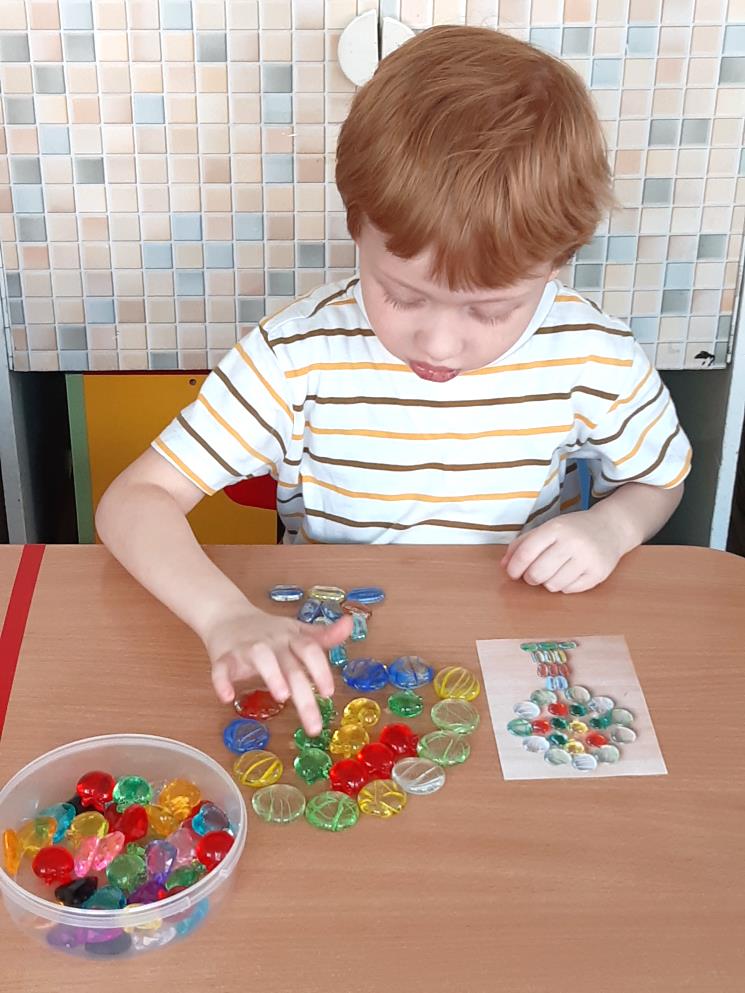 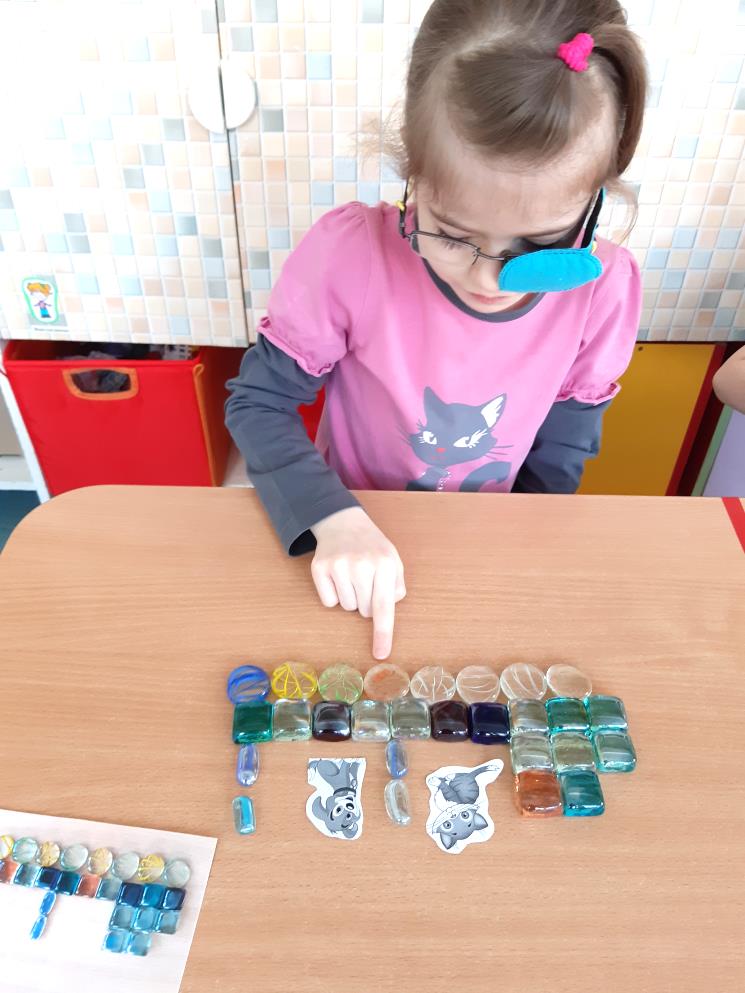 Самопроверка, ВПФ,  личностные качества, навыки счета
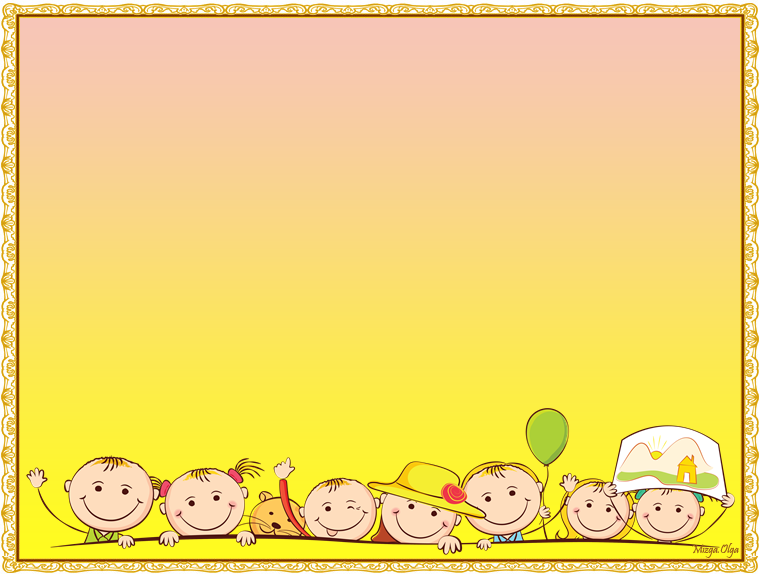 Выкладывание по образцу
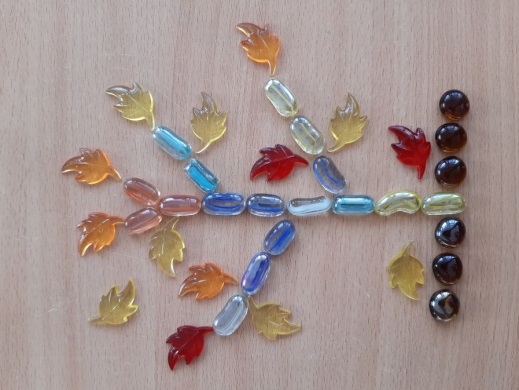 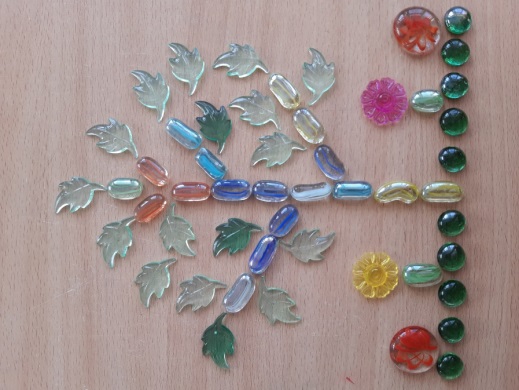 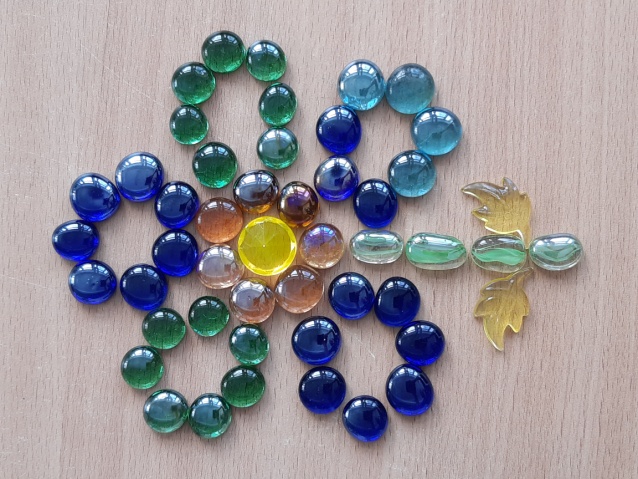 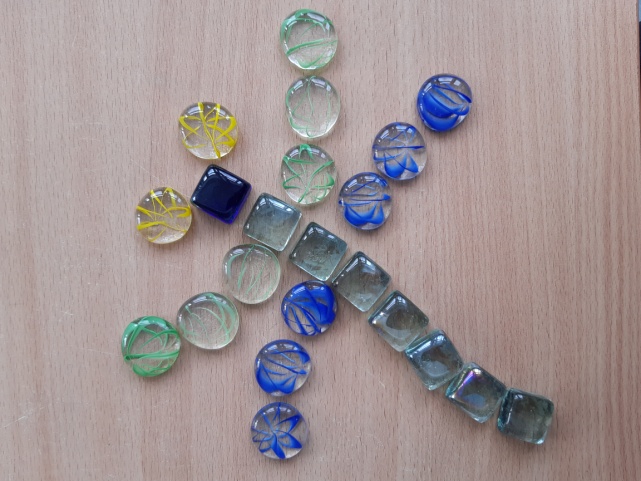 Летнее дерево
Осеннее дерево
«Стрекоза»
Цветок»
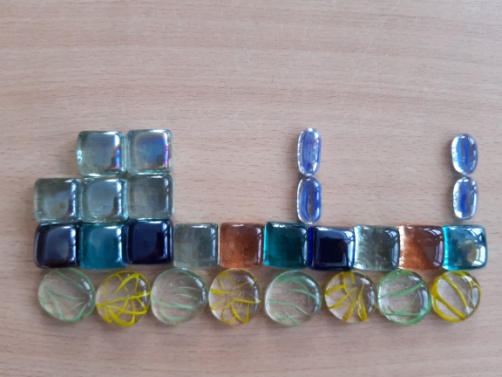 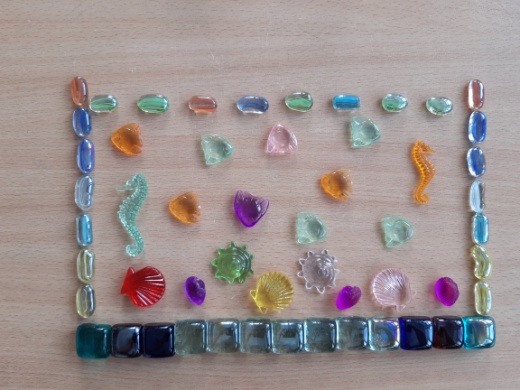 «Паровозик 
с двумя 
вагонами»
«Аквариум»
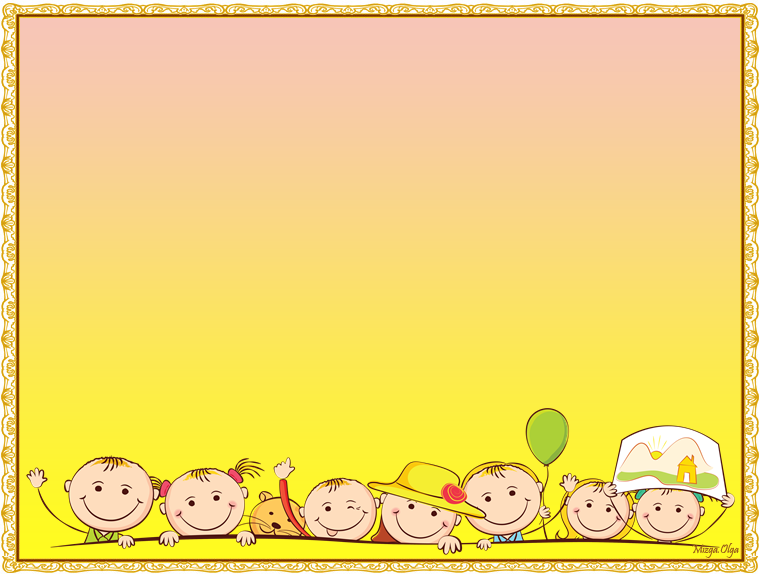 Выкладывание по образцу
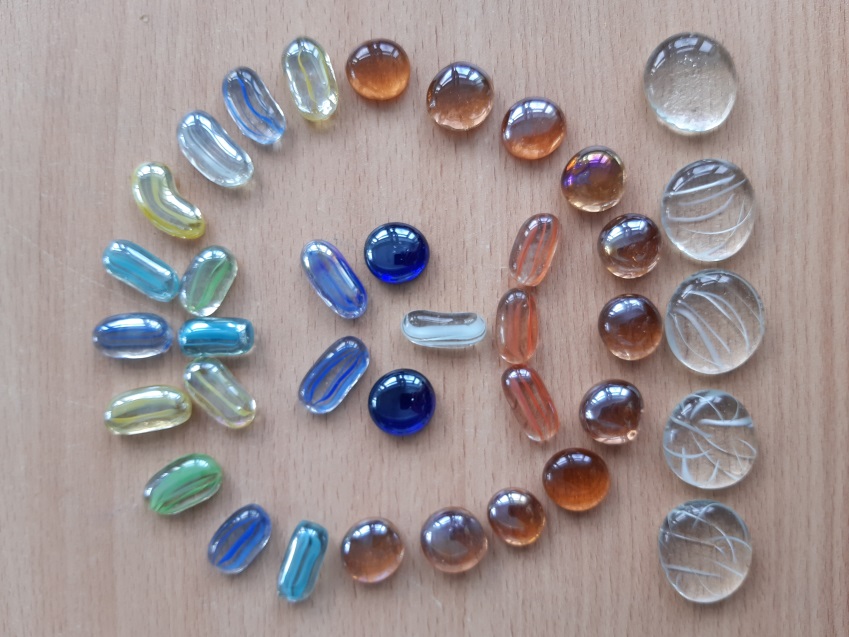 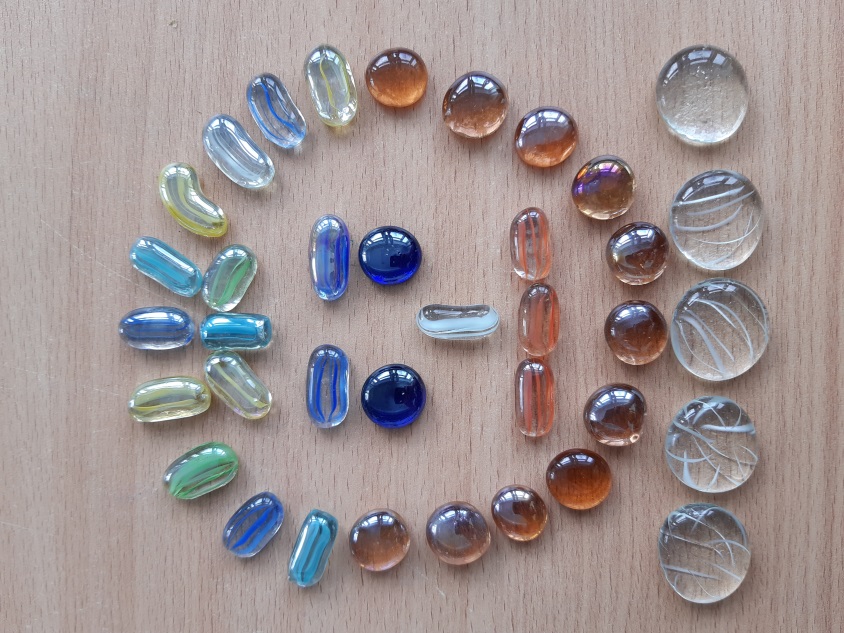 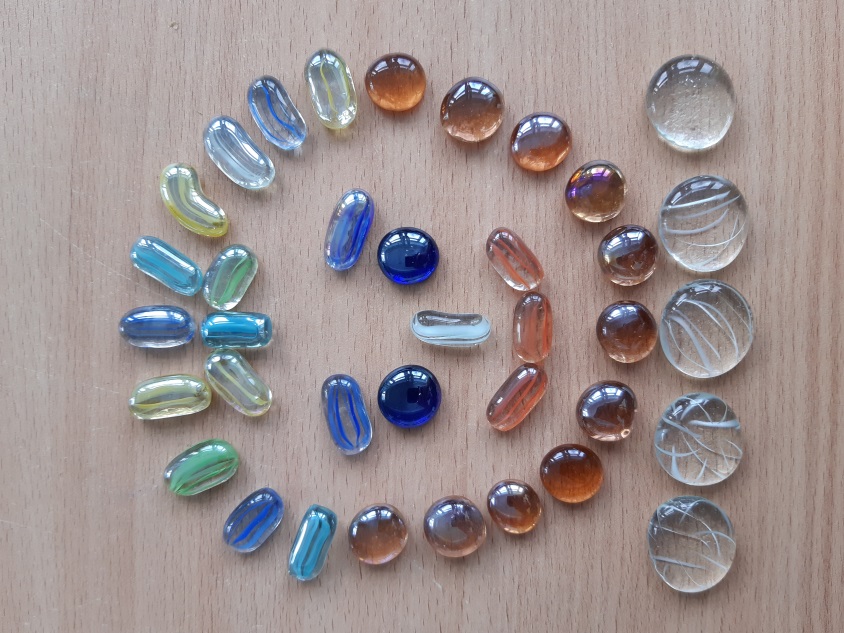 Эмоции
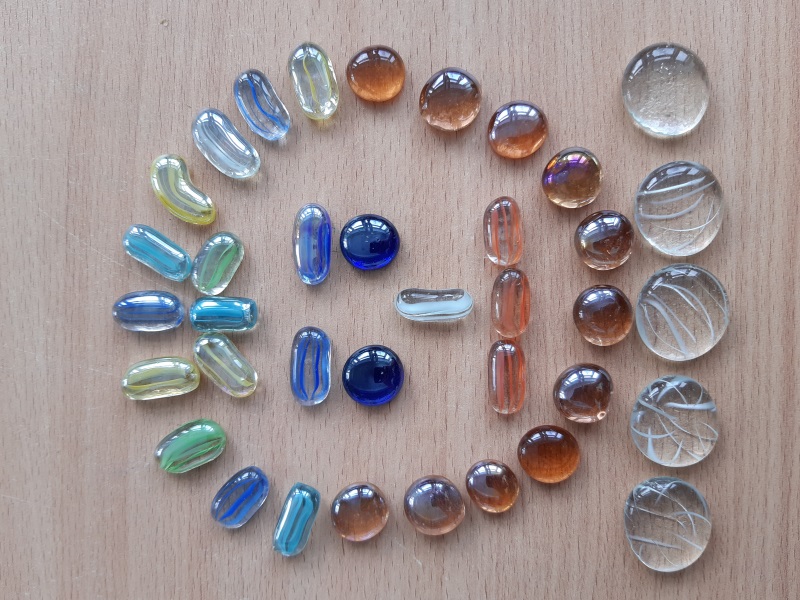 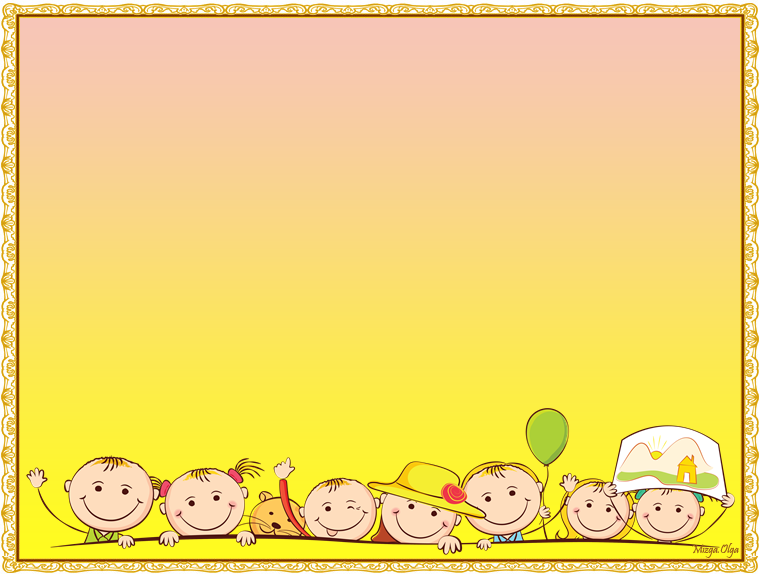 Использование крупы
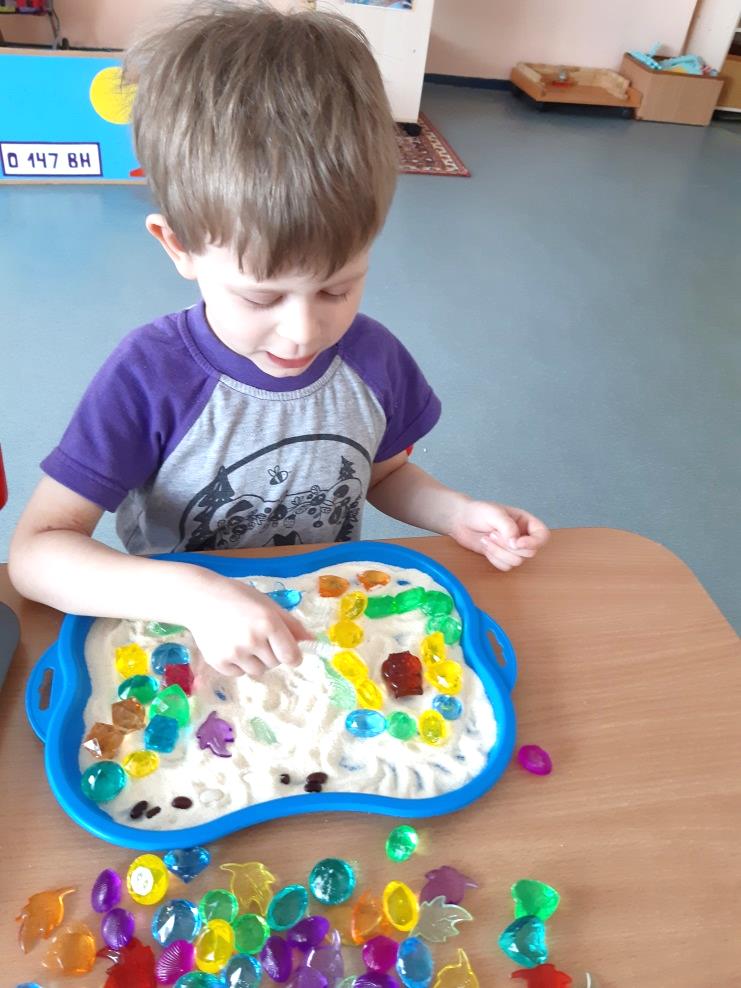 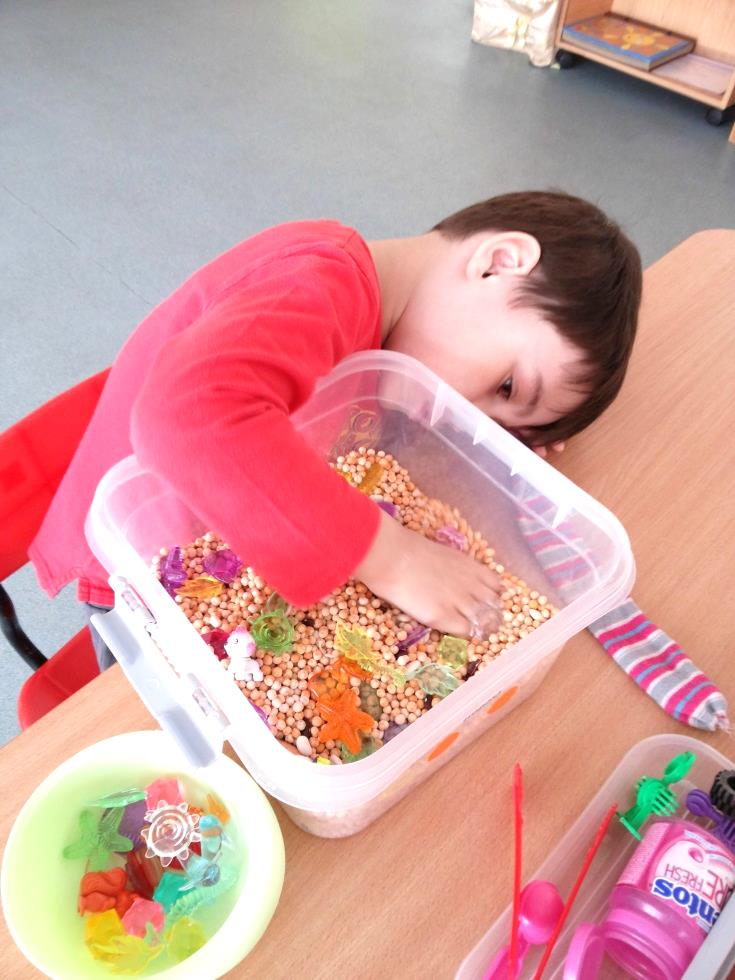 Украшение камешками 
рисунка на манке
Сенсорный бокс с горохом
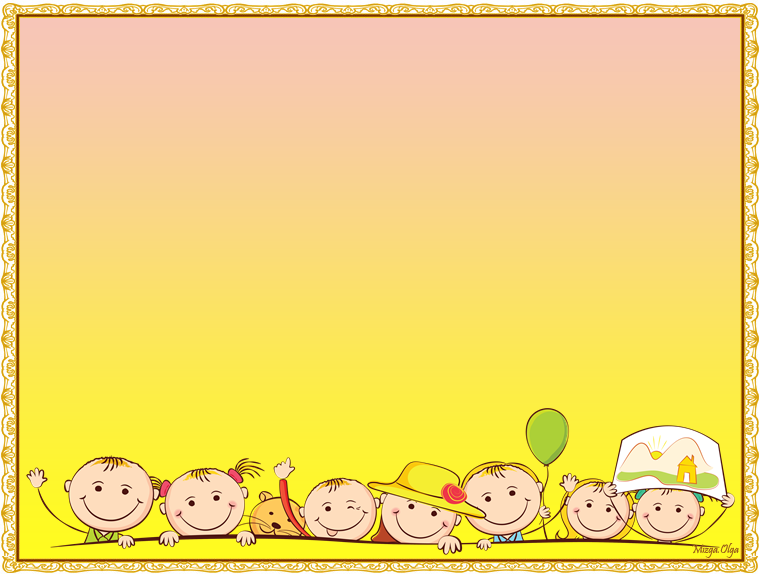 Веселый лабиринт
Задание: 
передвинуть 
камешек  
«из пункта «А»
в пункт «Б»
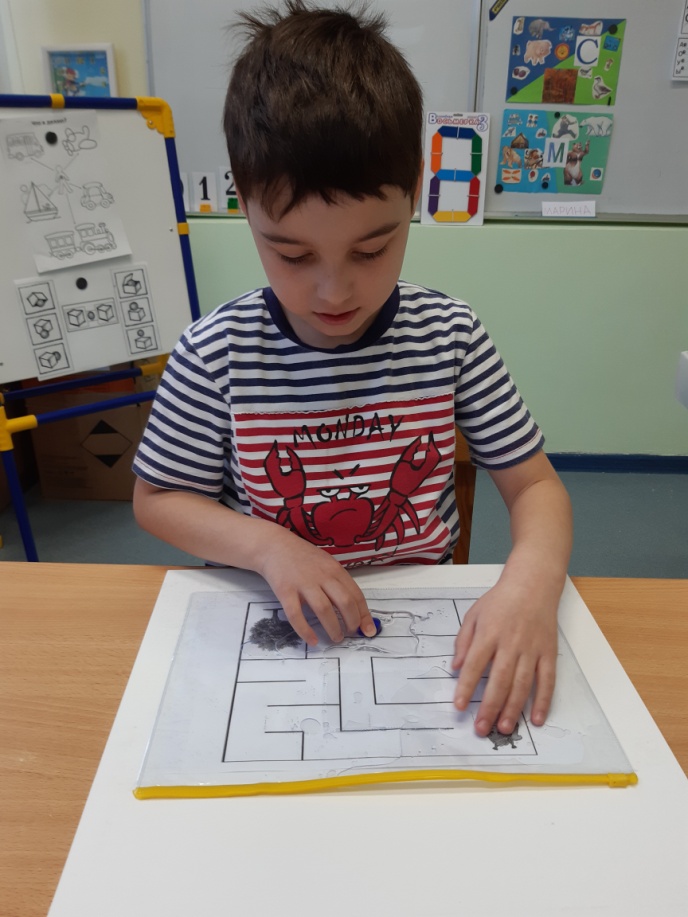 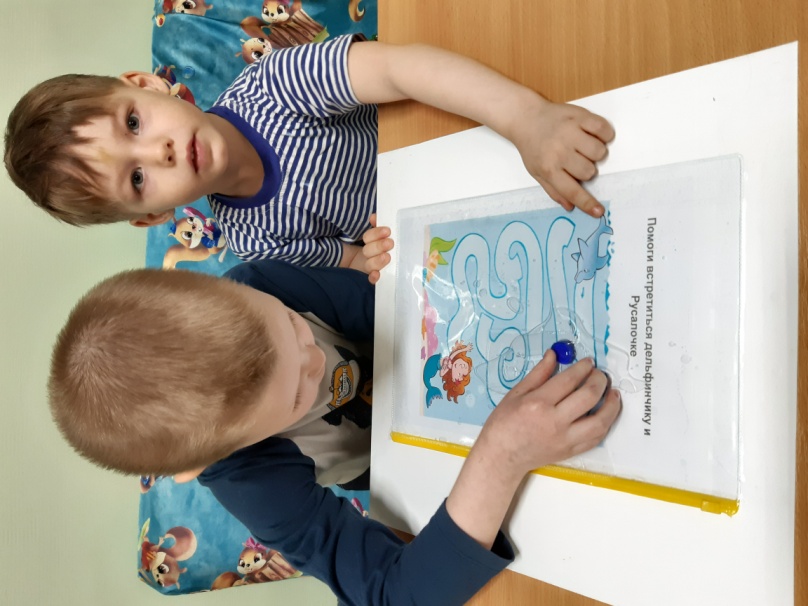 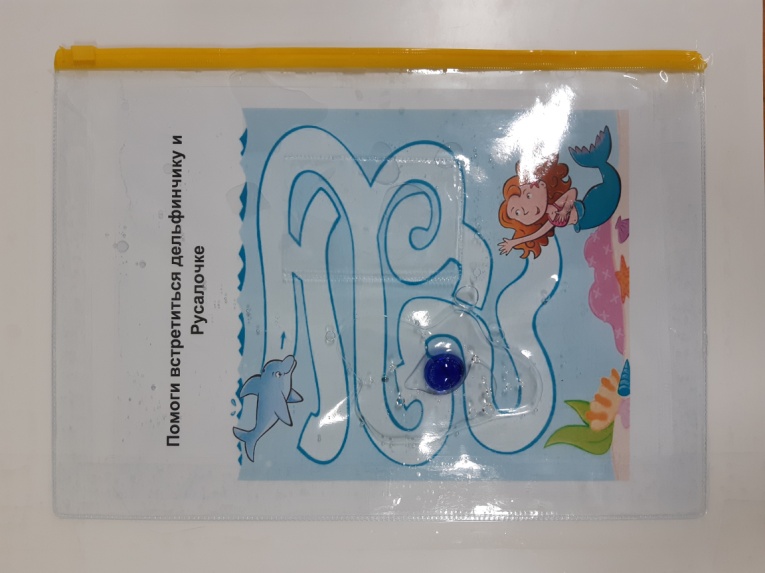 «Проведи Дельфинчика
к Русалочке»
«Помоги белочке 
добраться до дерева»
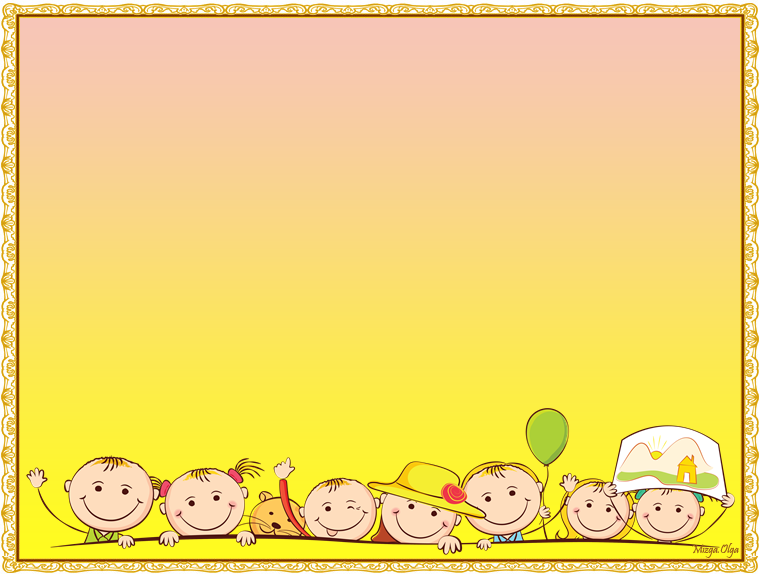 Самостоятельная деятельность
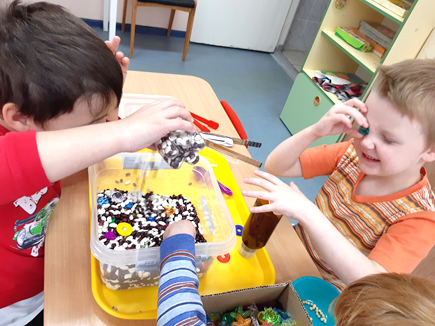 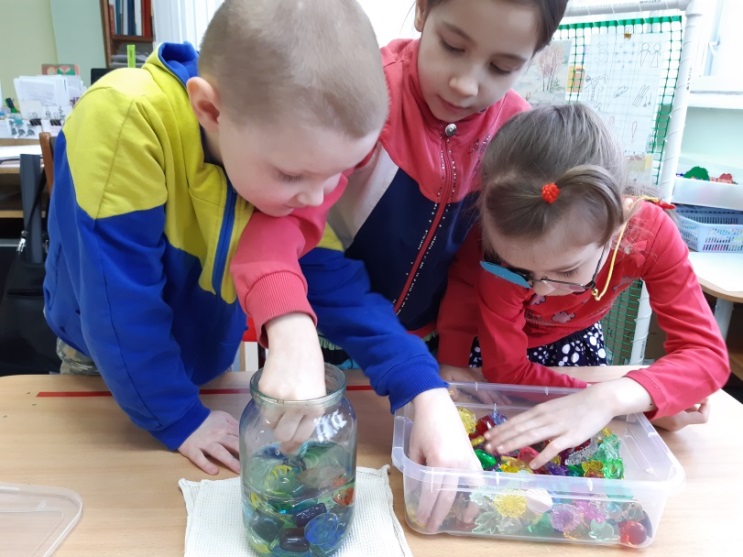 Рассматривание, 
перебирание, сортировка…
Экспериментирование:
если в банку с водой 
наложить камешки, то 
вода поднимется…
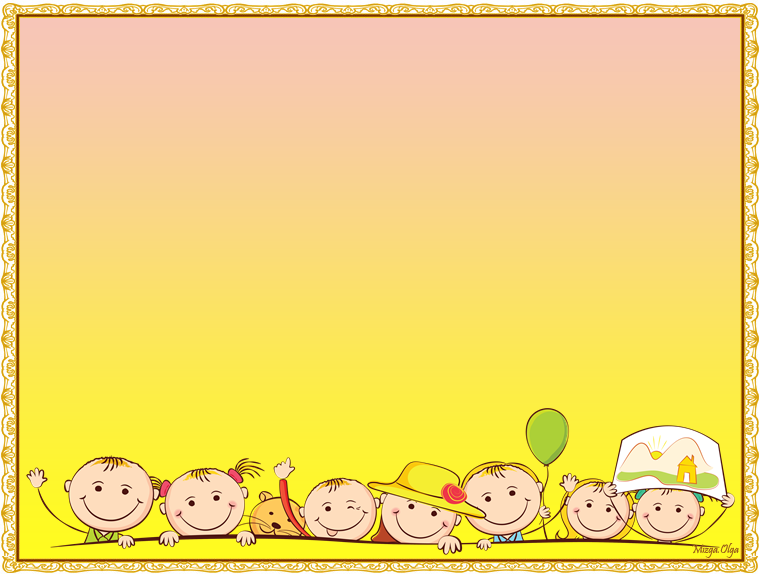 Спасибо за внимание!